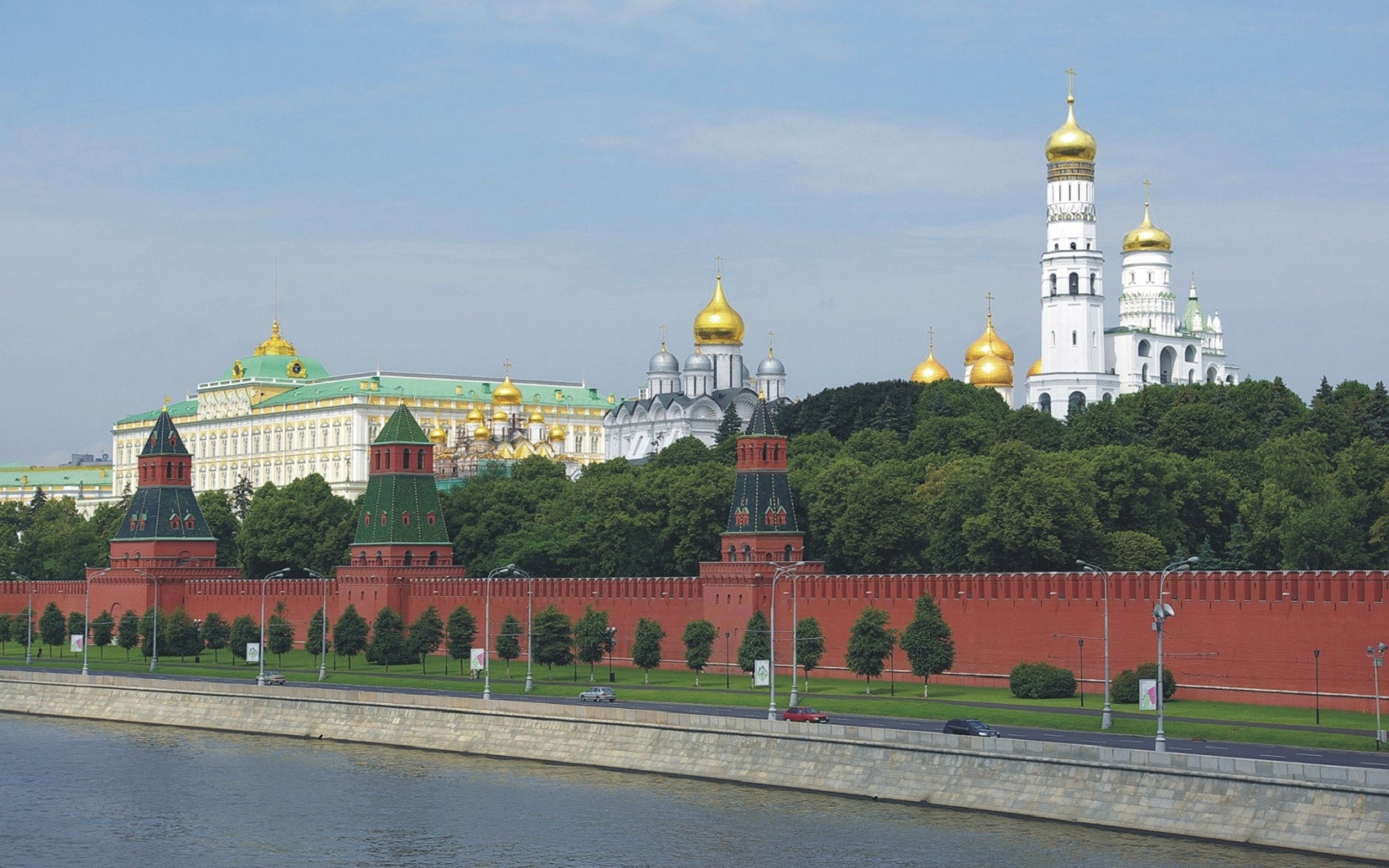 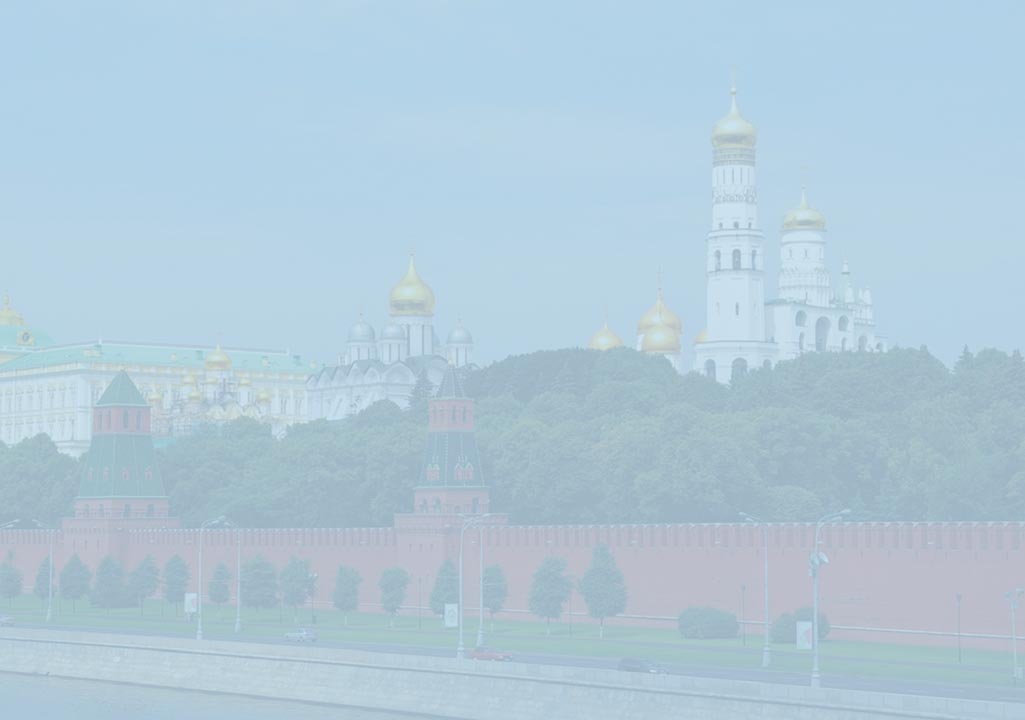 ПРАВОСЛАВНАЯКУЛЬТУРА РОССИИ
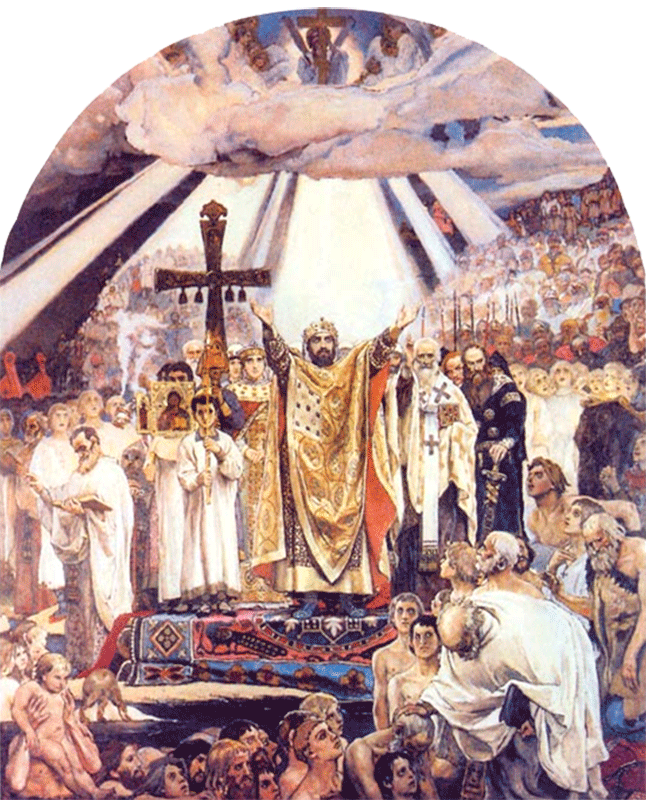 НАЧАЛО РУССКОЙ ЛИТЕРАТУРЫ
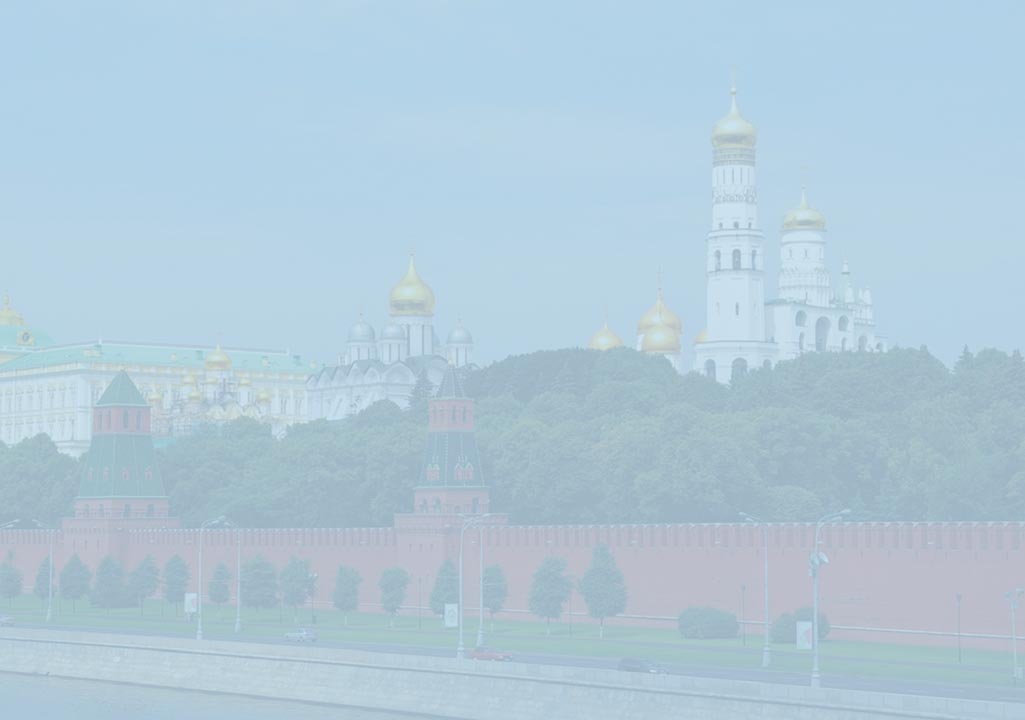 7.«СКАЗАНИЕ О ПЕРВОНАЧАЛЬНОМ РАСПРОСТРАНЕНИИ ХРИСТИАНСТВА НА РУСИ» КАК ПЕРВОЕ ПРОИЗВЕДЕНИЕ РУССКОЙ ЛИТЕРАТУРЫ
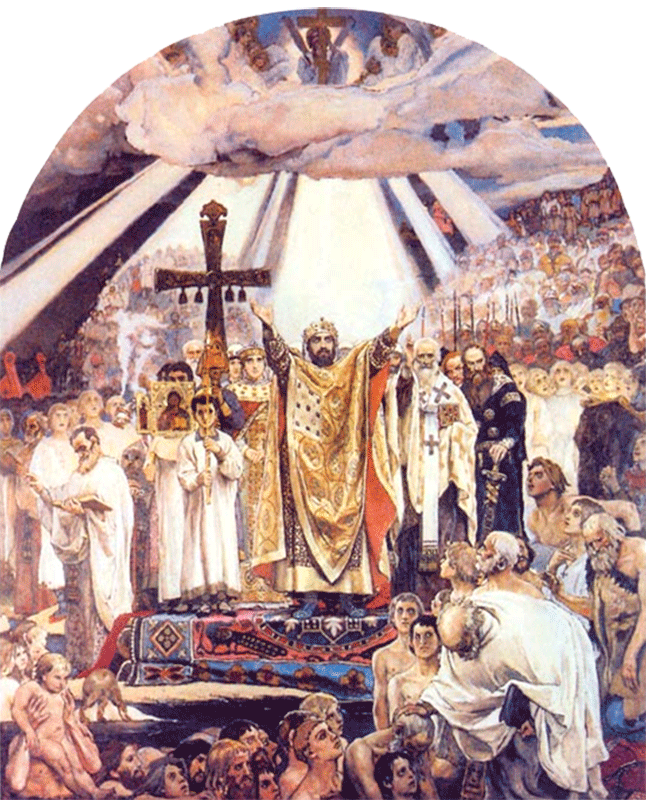 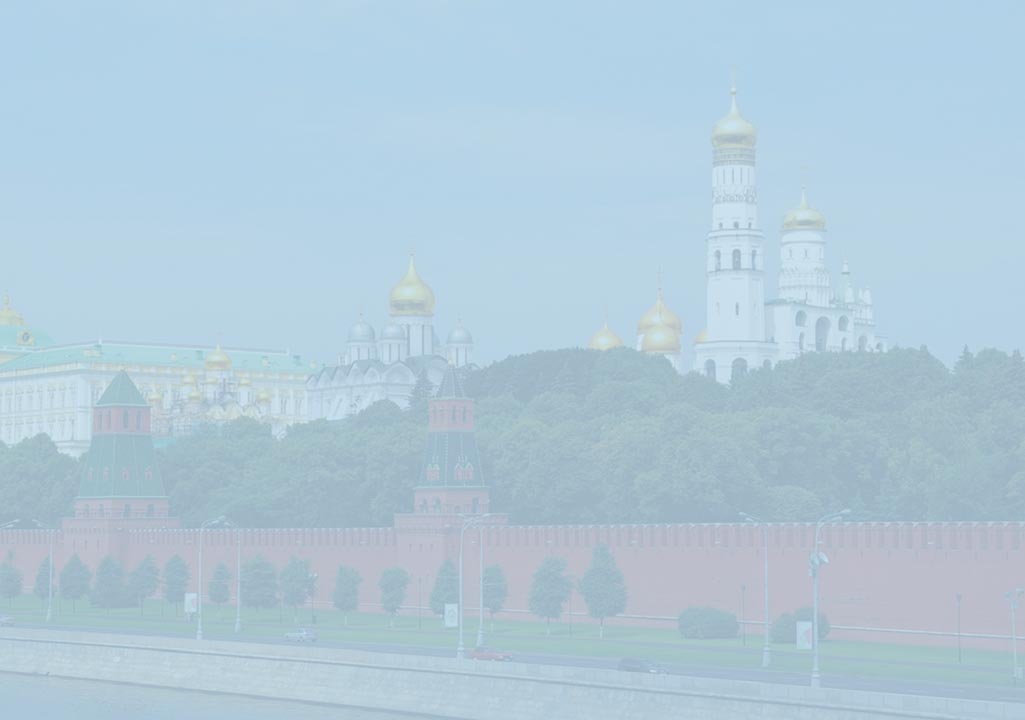 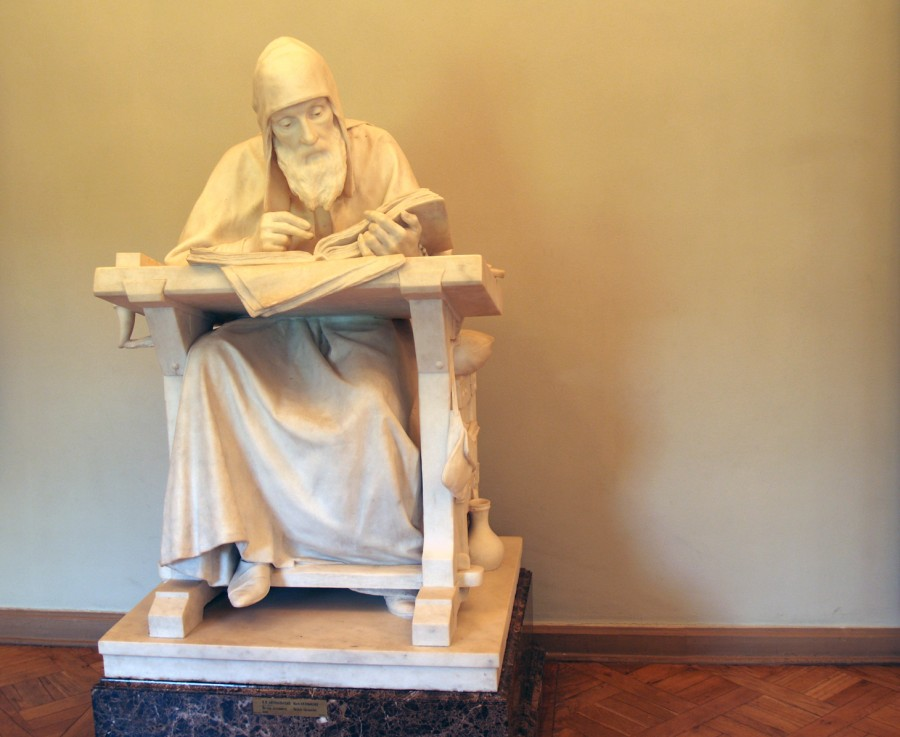 Нестор Летописец. Скульптор М. Антокольский
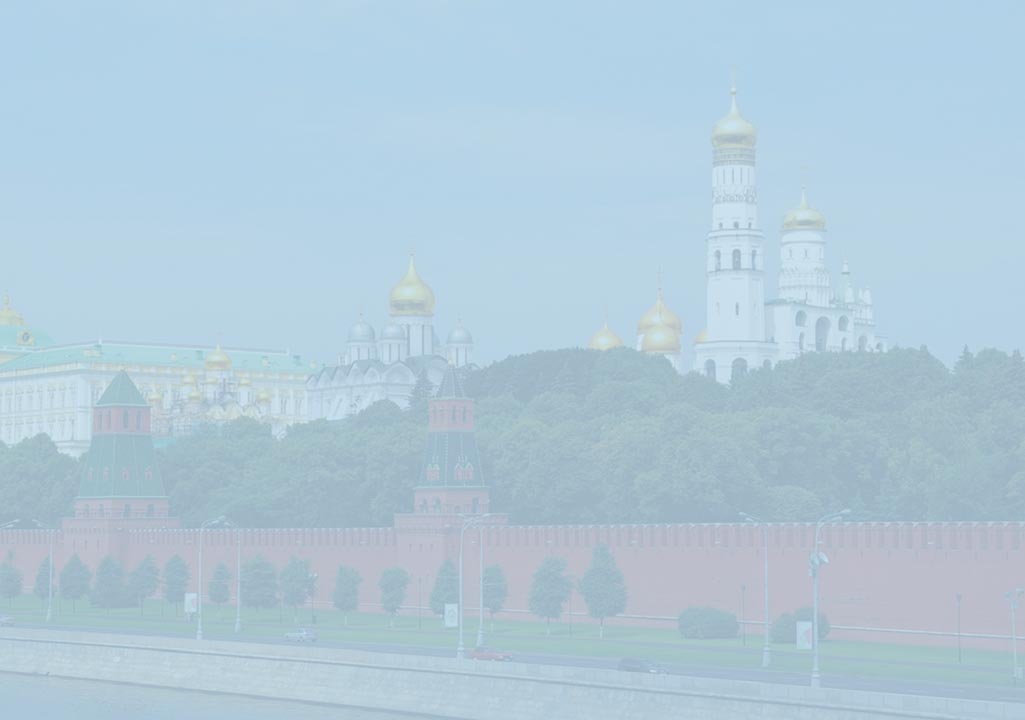 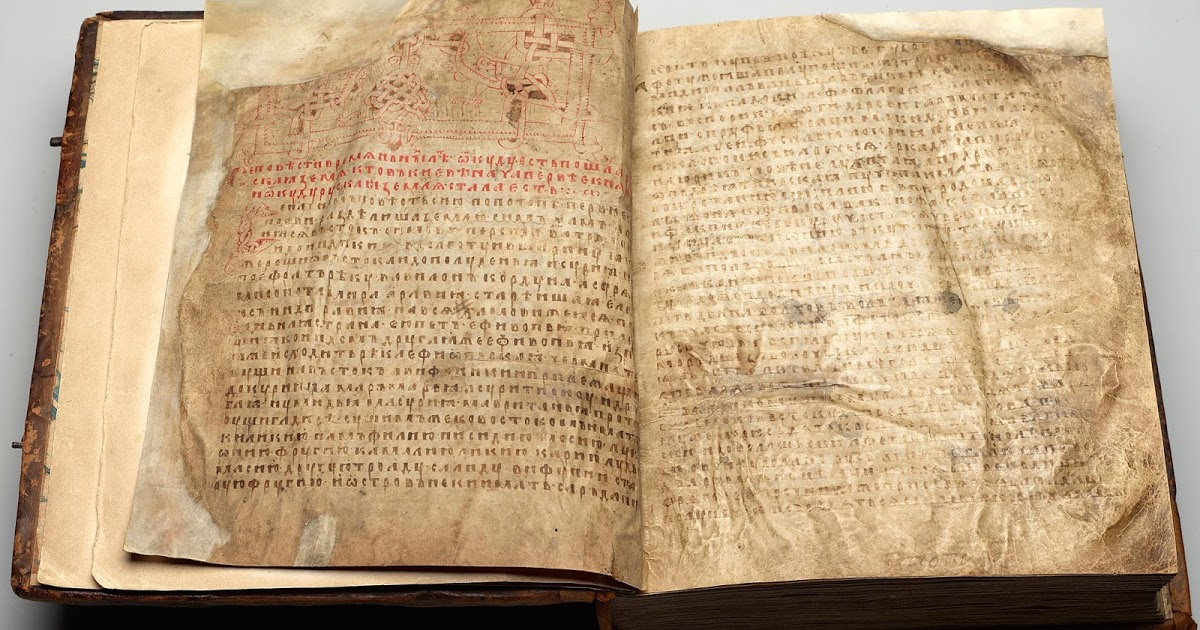 Лаврентьевская летопись. 1377 г.
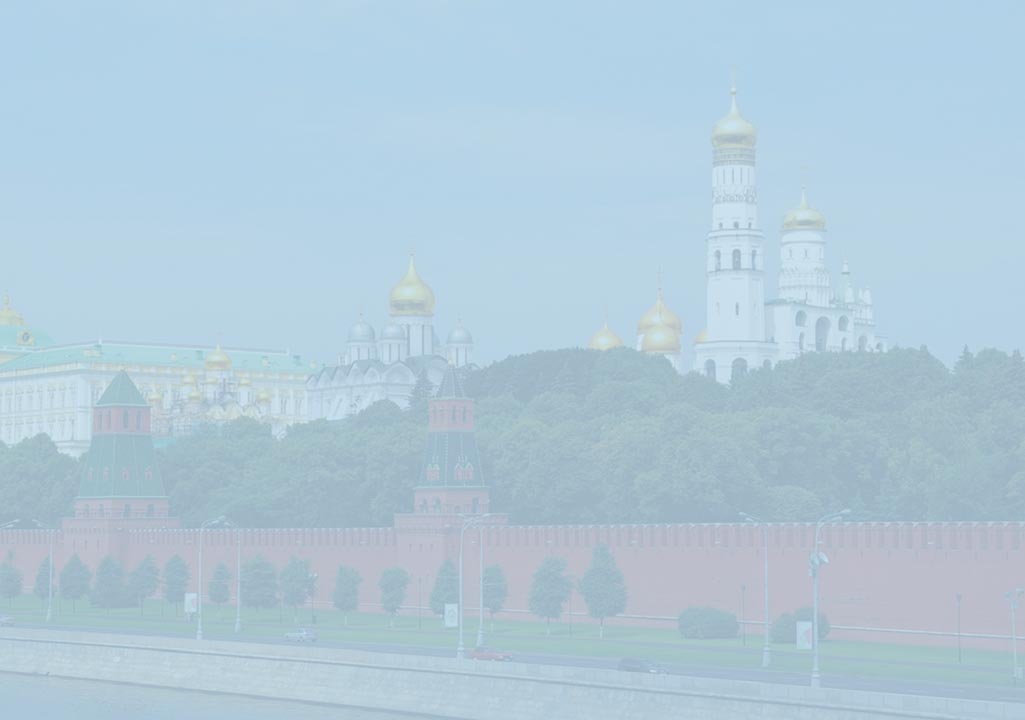 «Появление русской литературы в конце X — начале XI века «дивлению подобно». Перед нами как бы сразу — произведения литературы зрелой и совершенной, сложной и глубокой по содержанию, свидетельствующей о развитом национальном и историческом самосознании. Как произошло чудо рождения столь зрелой литературы Руси, которая еще совсем недавно вообще не обладала письменностью?»
Д. С. Лихачев. «Литература Руси XI — начала XIII веков»
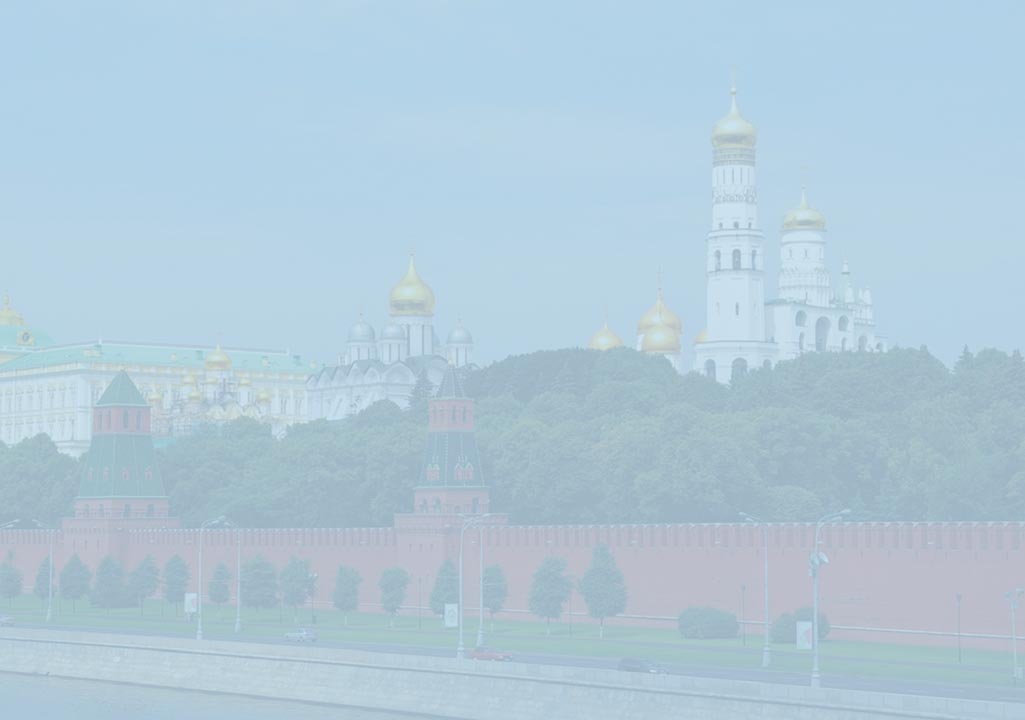 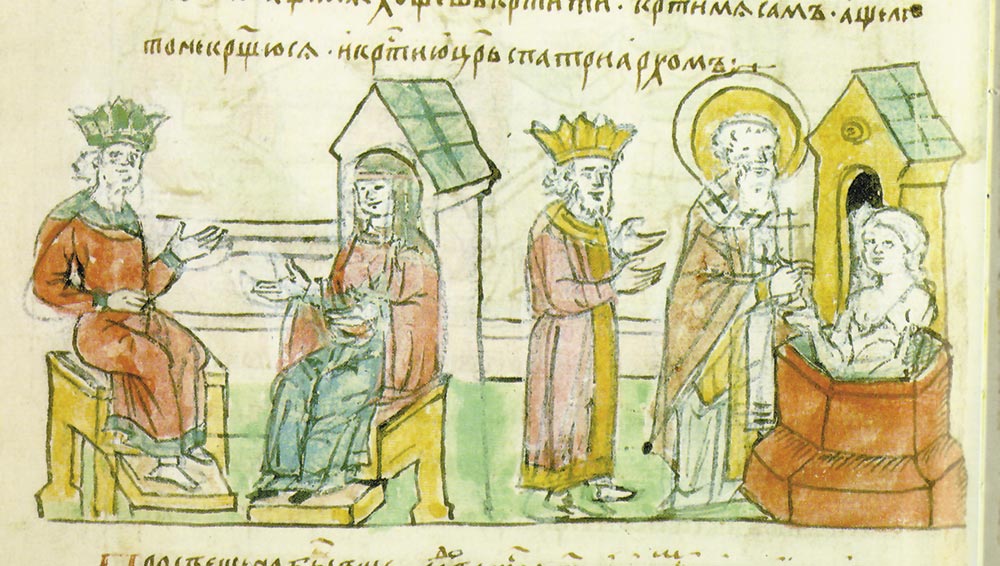 Крещение княгини Ольги. Миниатюра Радзивиловской летописи. Конец XV в.
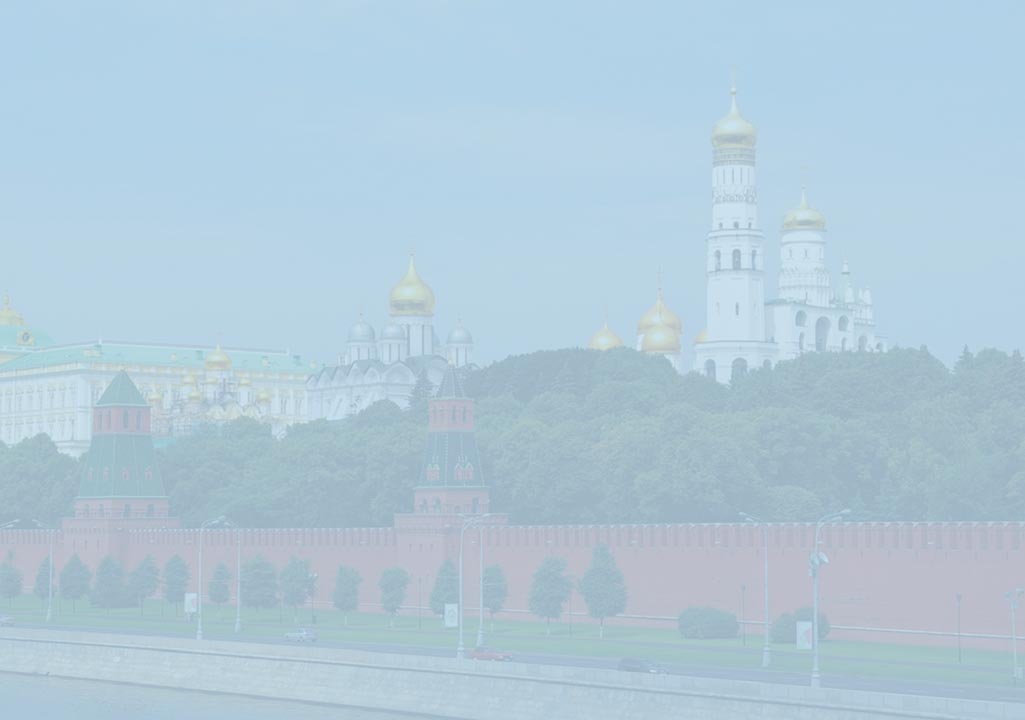 «И крестил ее царь с патриархом. Просветившись же, она радовалась душой и телом; и наставил ее патриарх в вере, и сказал ей: «Благословенна ты в женах русских, так как возлюбила свет и оставила тьму. Благословят тебя сыны русские до последних поколений внуков твоих».
«Повесть временных лет». Отрывок о крещении княгини Ольги
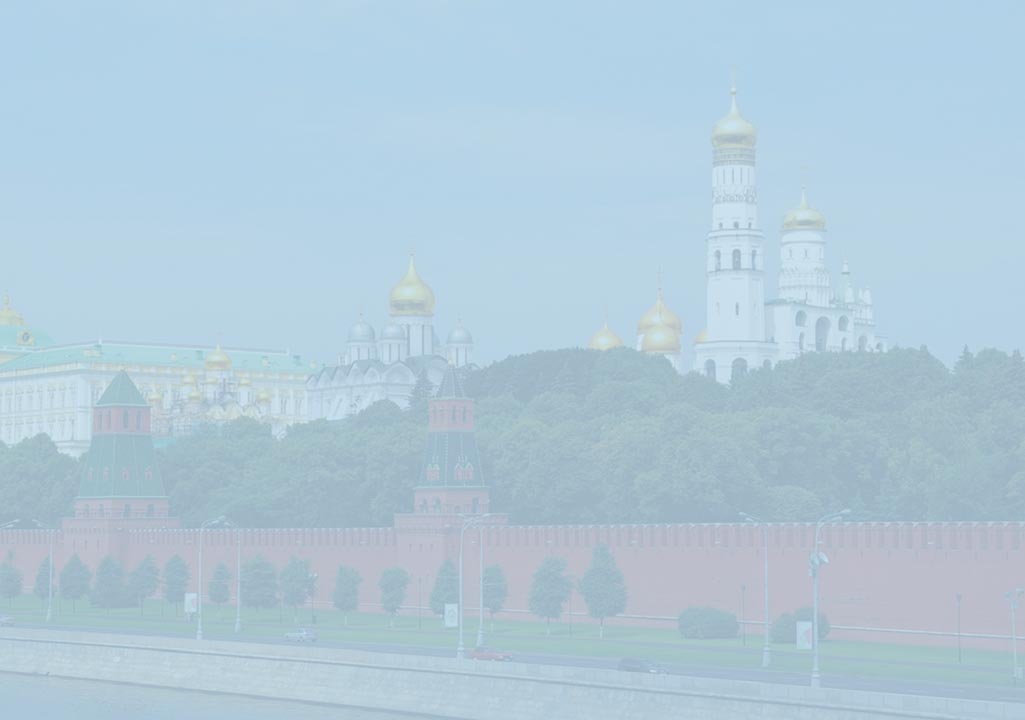 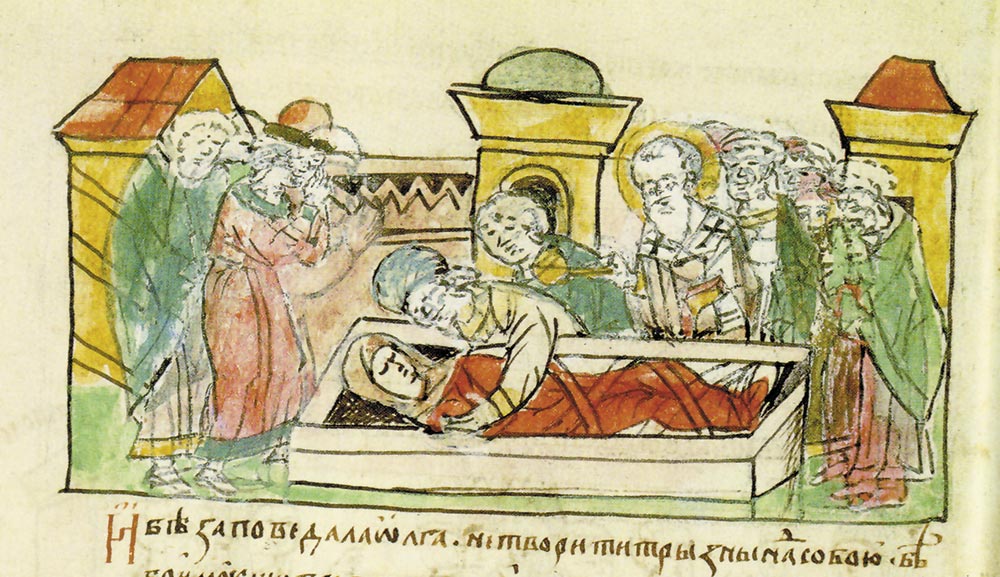 Погребение княгини Ольги. Миниатюра Радзивиловской летописи. Конец XV в.
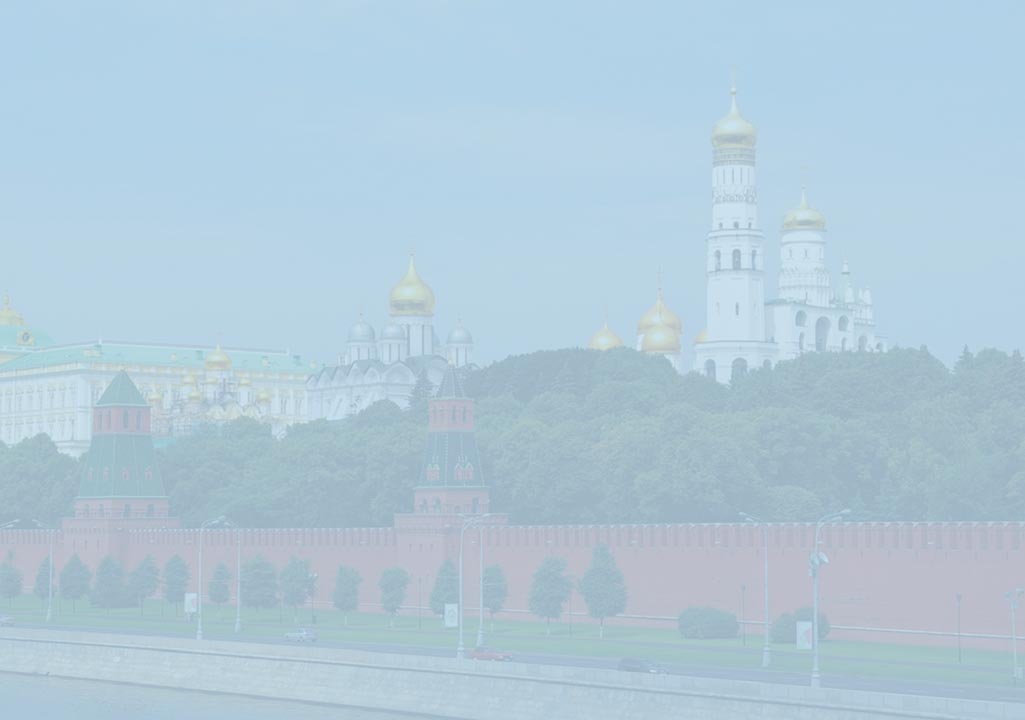 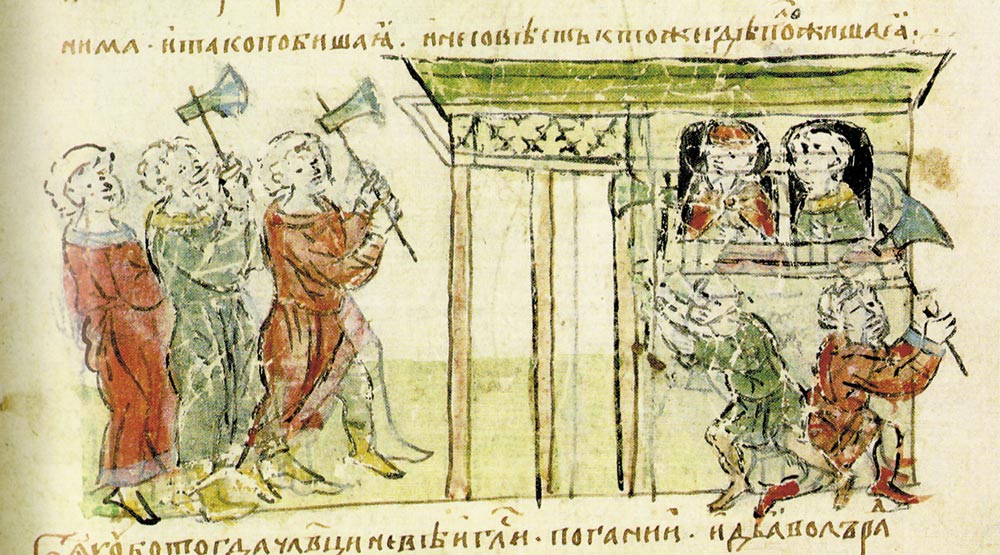 Убиение святых мучеников-варягов Феодора и Иоанна. Миниатюра Радзивиловской летописи. Конец XV в.
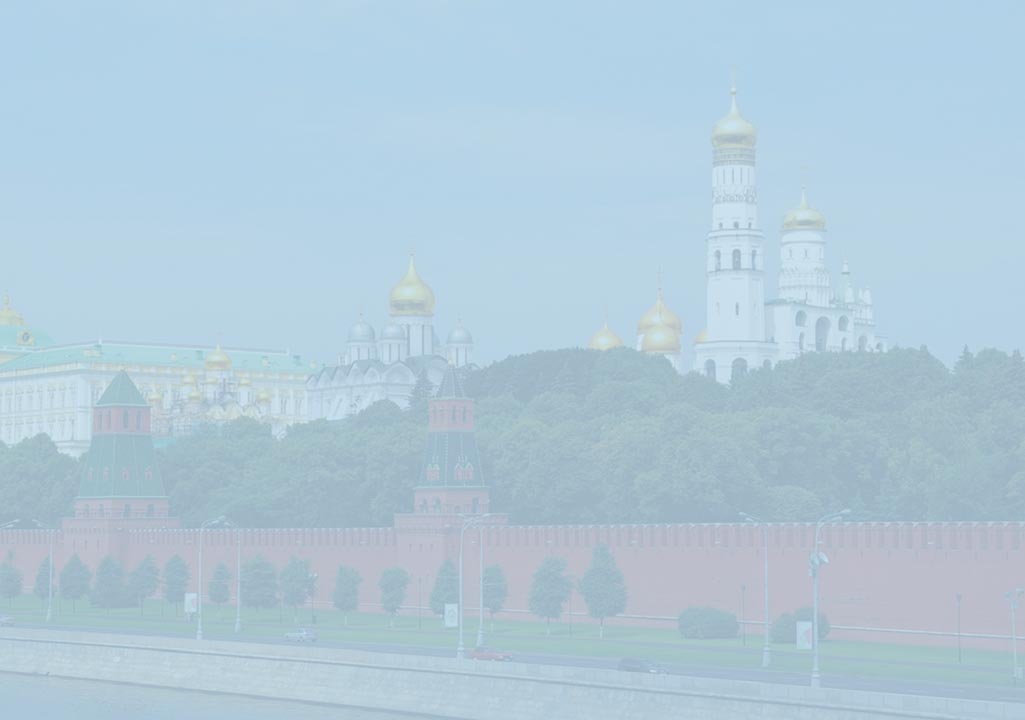 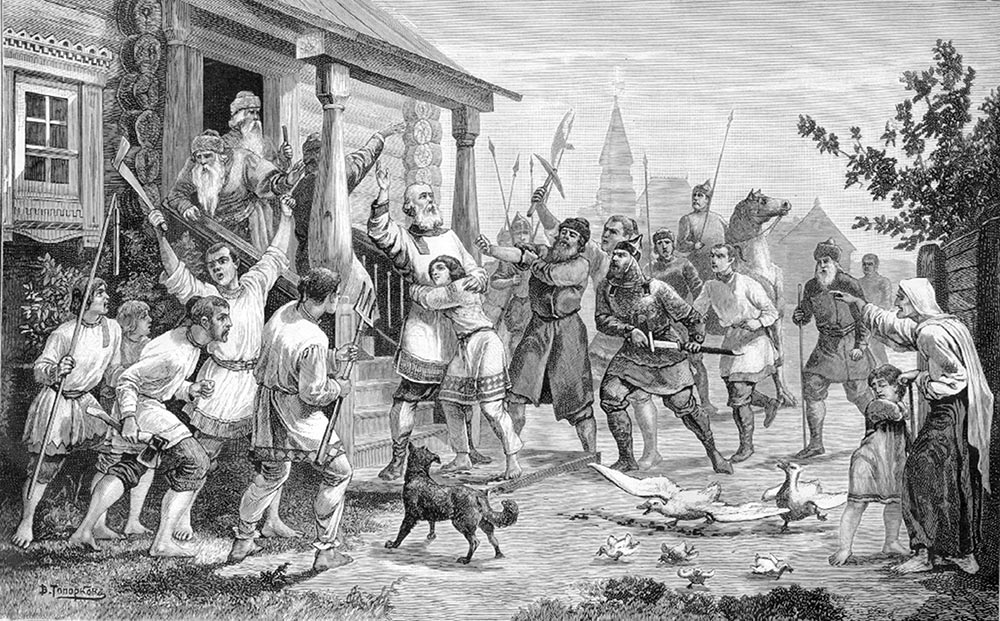 Первые христиане-мученики в Киеве. Художник В. Топорков
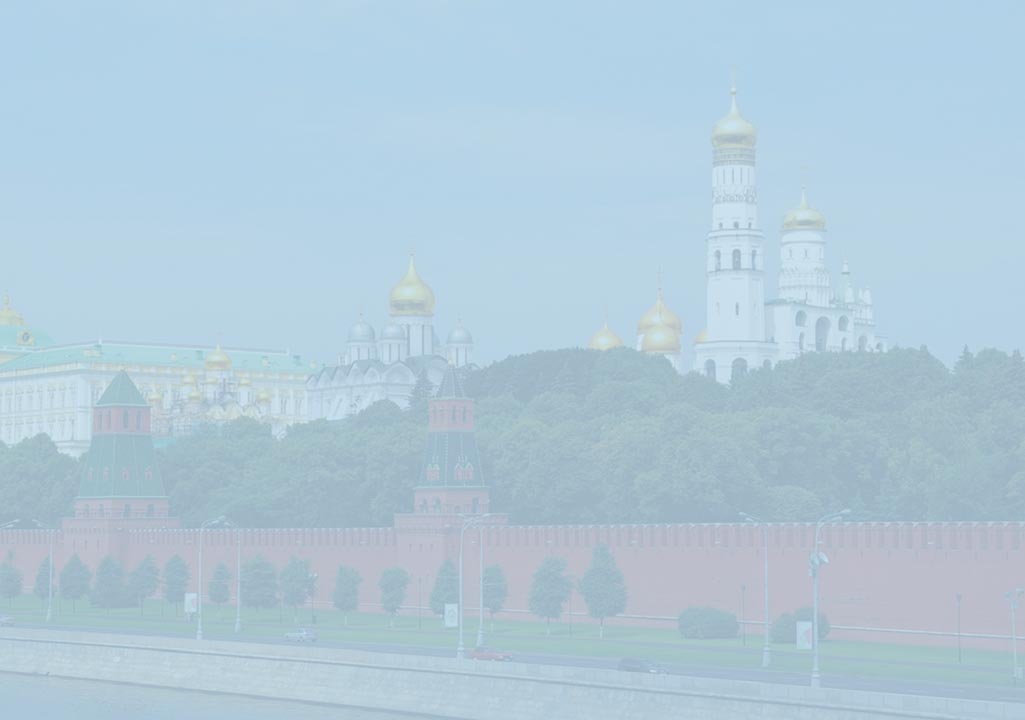 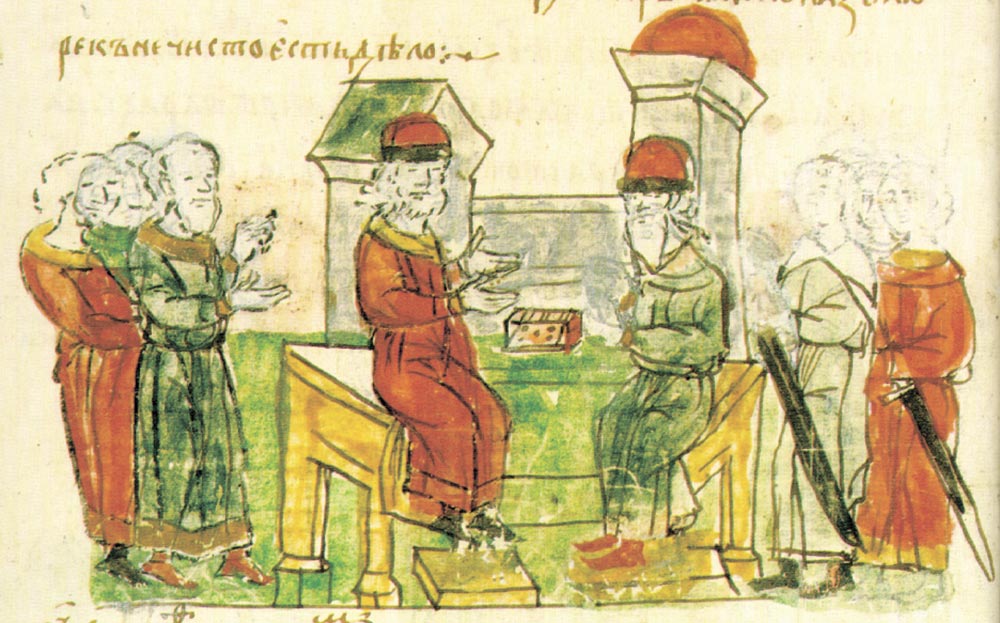 Греческий философ у князя Владимира. Миниатюра Радзивиловской летописи. Конец XV в.
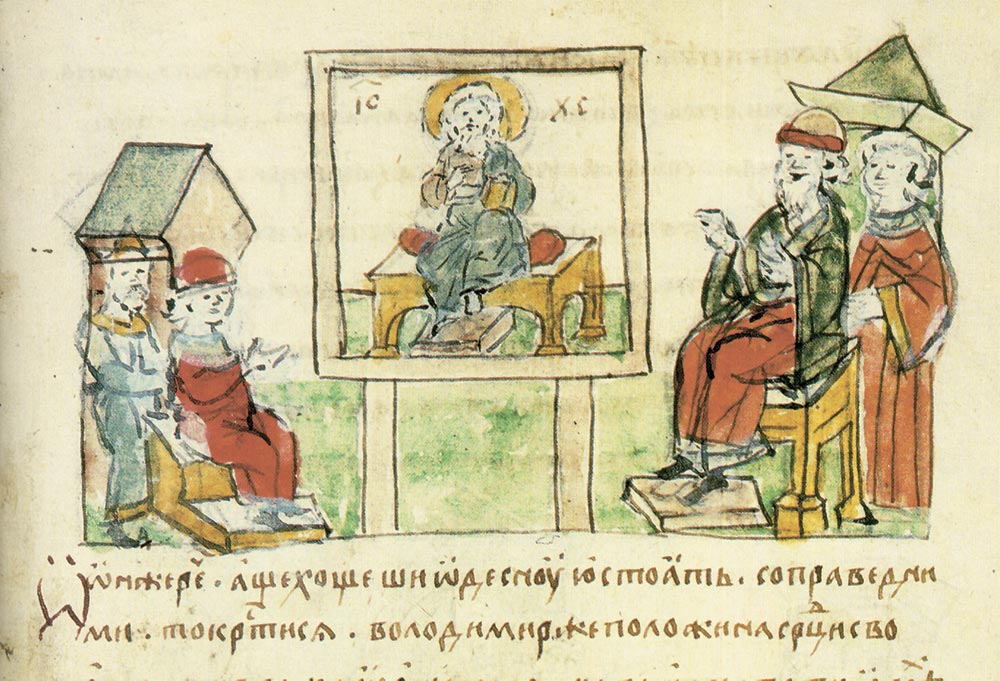 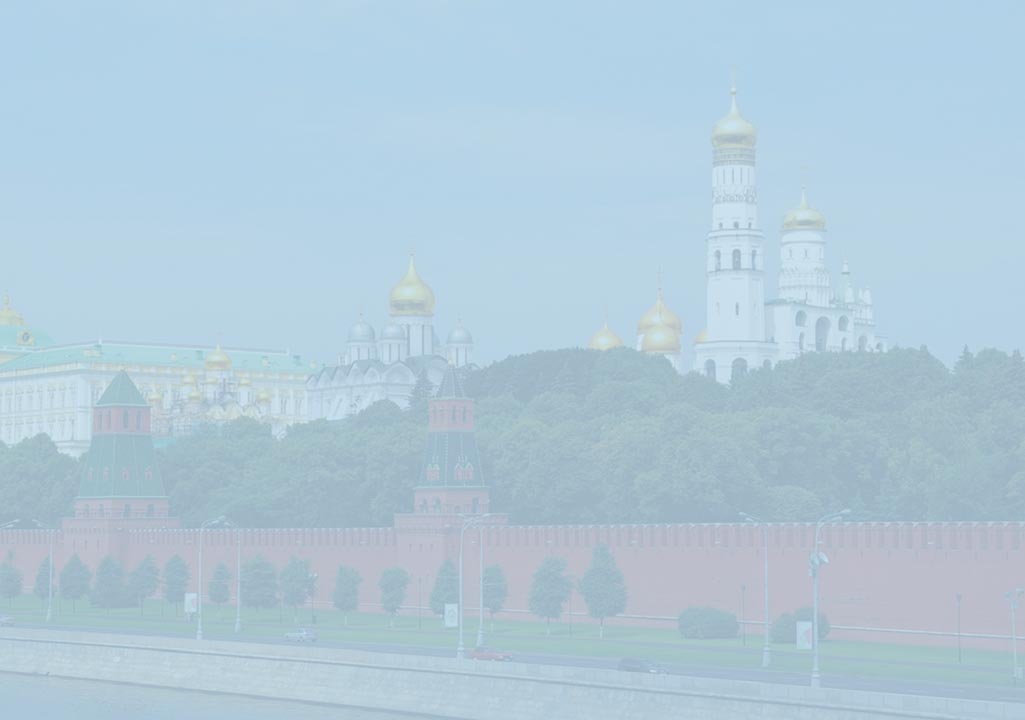 «Он же рече: Аще хощещи одесную стоять с праведными, то крестися». Миниатюра Радзивиловской летописи. Конец XV в.
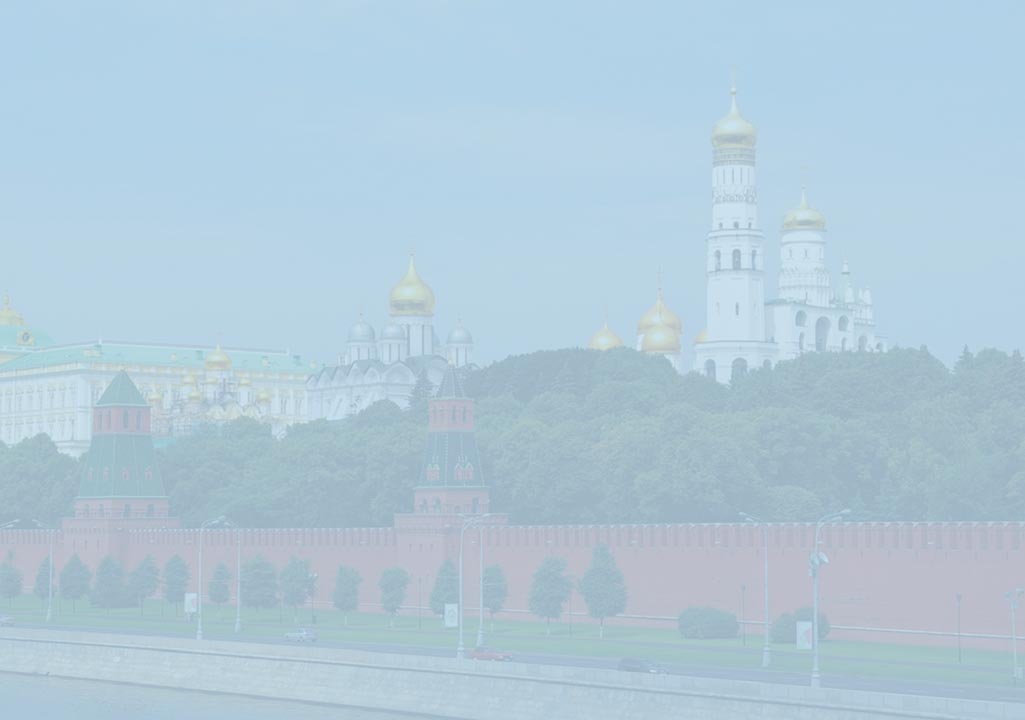 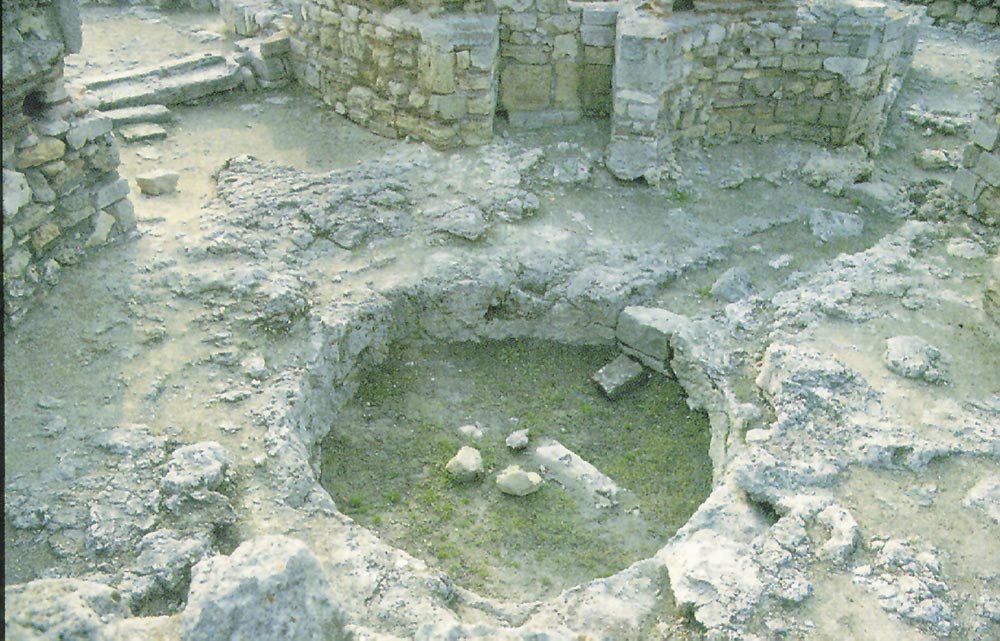 Раскопки крещальни в Херсонесе, в которой, по преданию, был крещен великий князь Владимир. 1980-е гг.
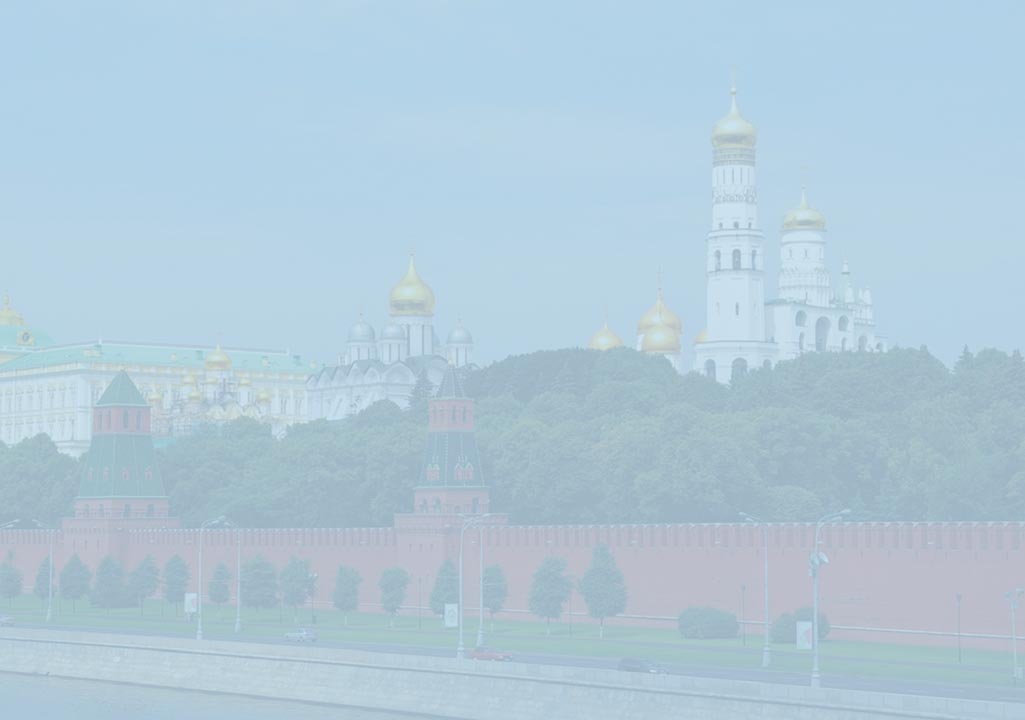 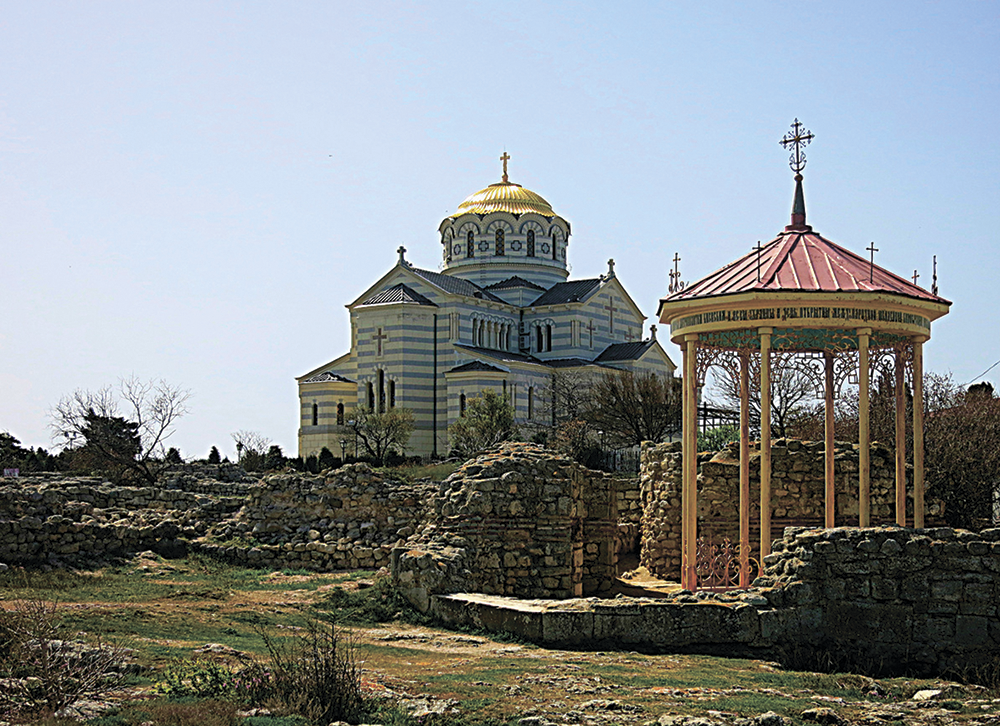 Князь-Владимирский собор и ротонда на месте крещения святого равноапостольного князя Владимира. Херсонес. Крым
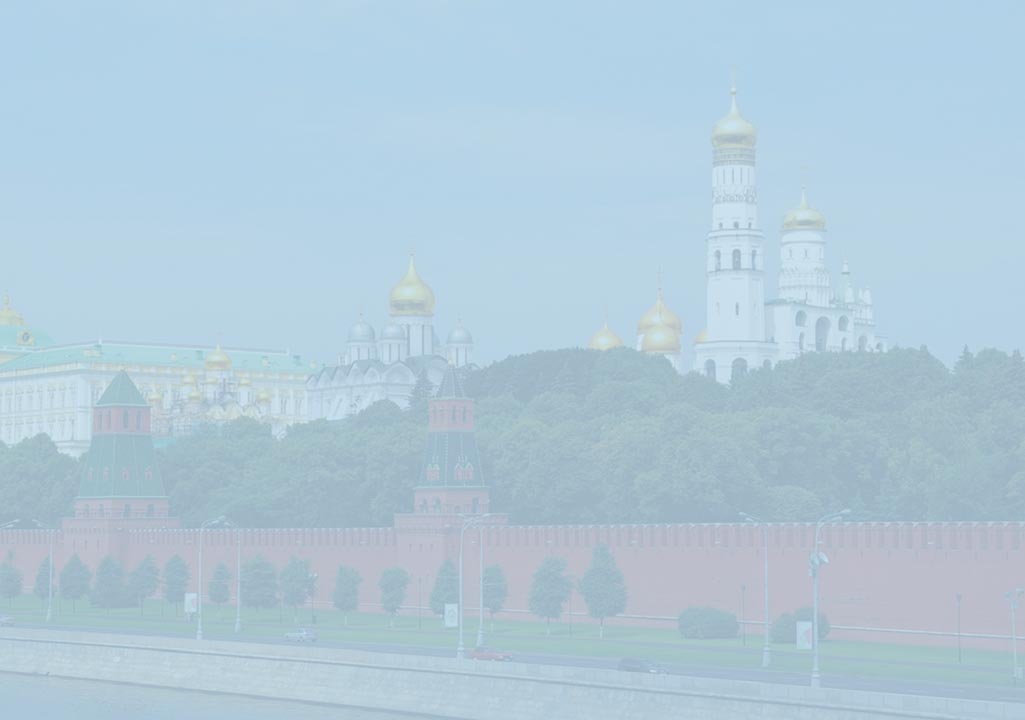 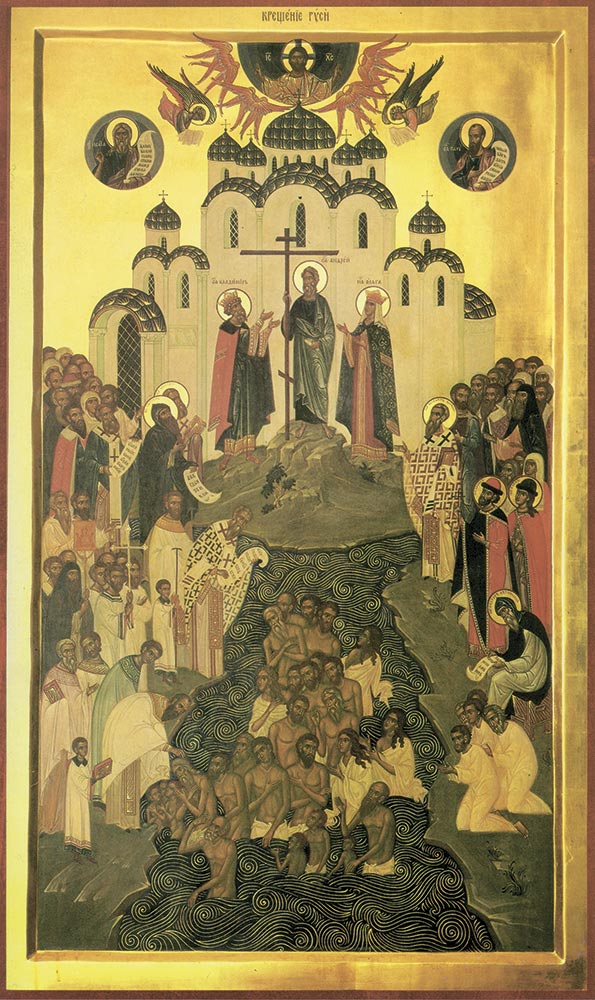 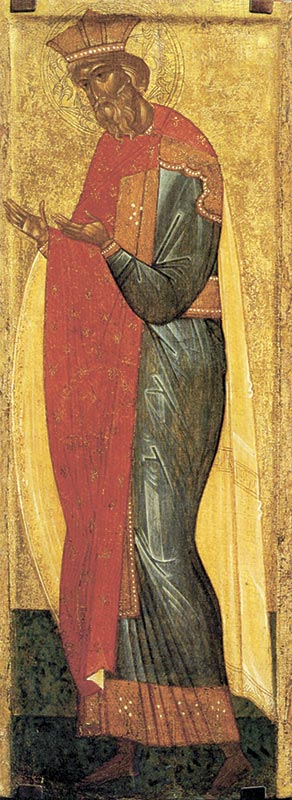 Святой равноапостольный князь Владимир. Икона XV в.
Крещение Руси. Икона XX в.
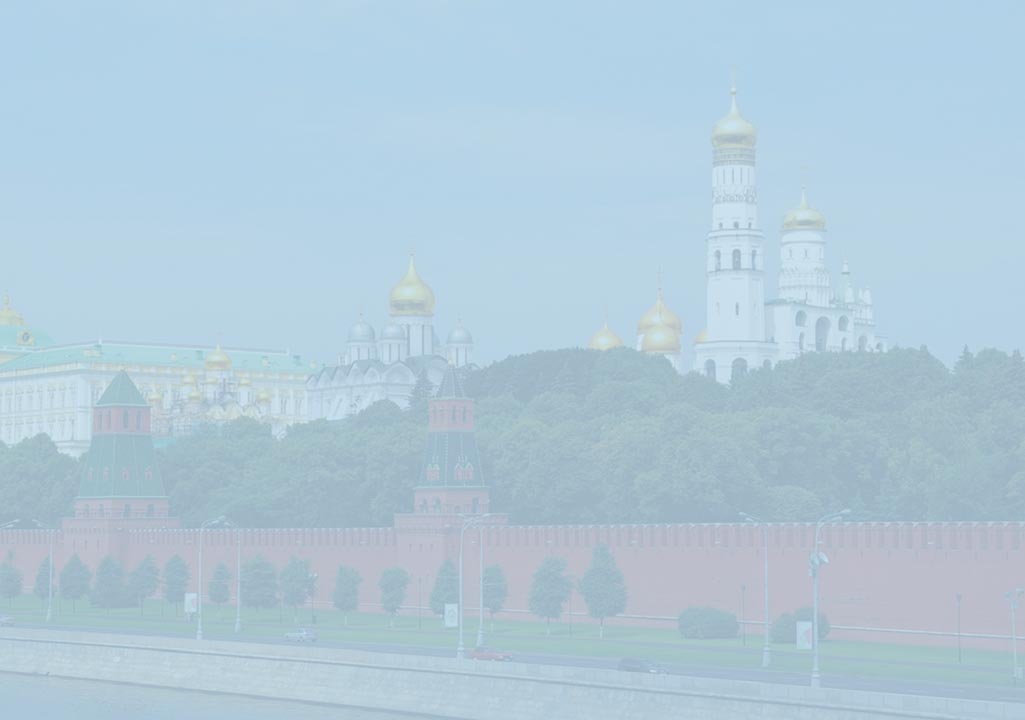 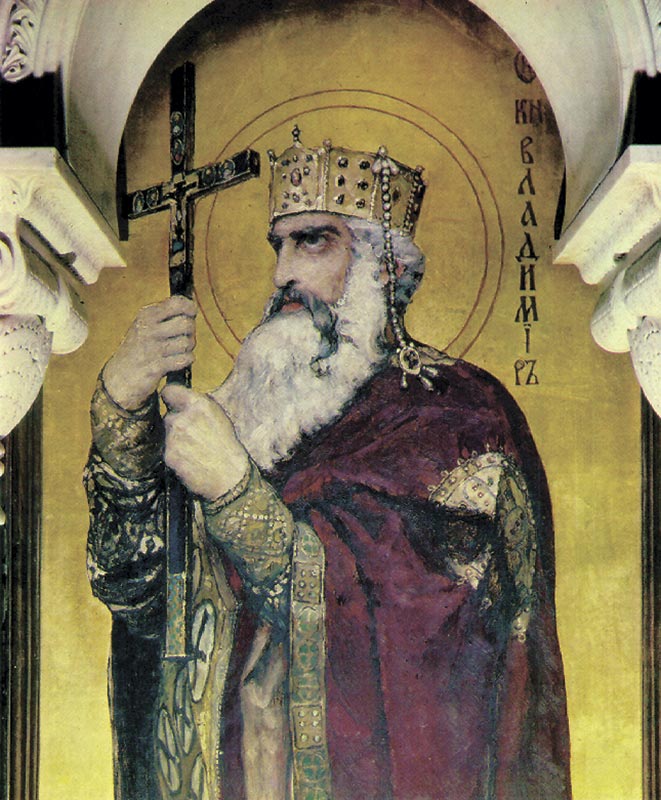 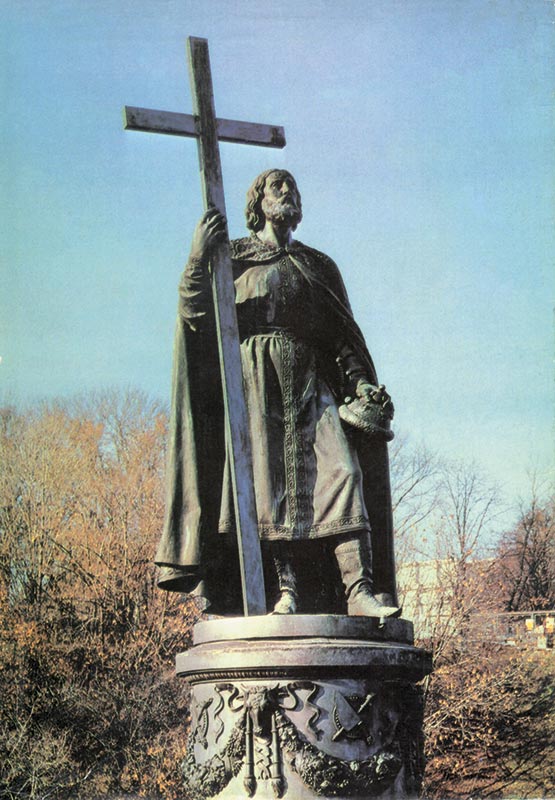 Памятник князю Владимиру на берегу Днепра. Владимирская горка. Киев
В. Васнецов. Святой князь Владимир. Роспись Владимирского собора. Киев
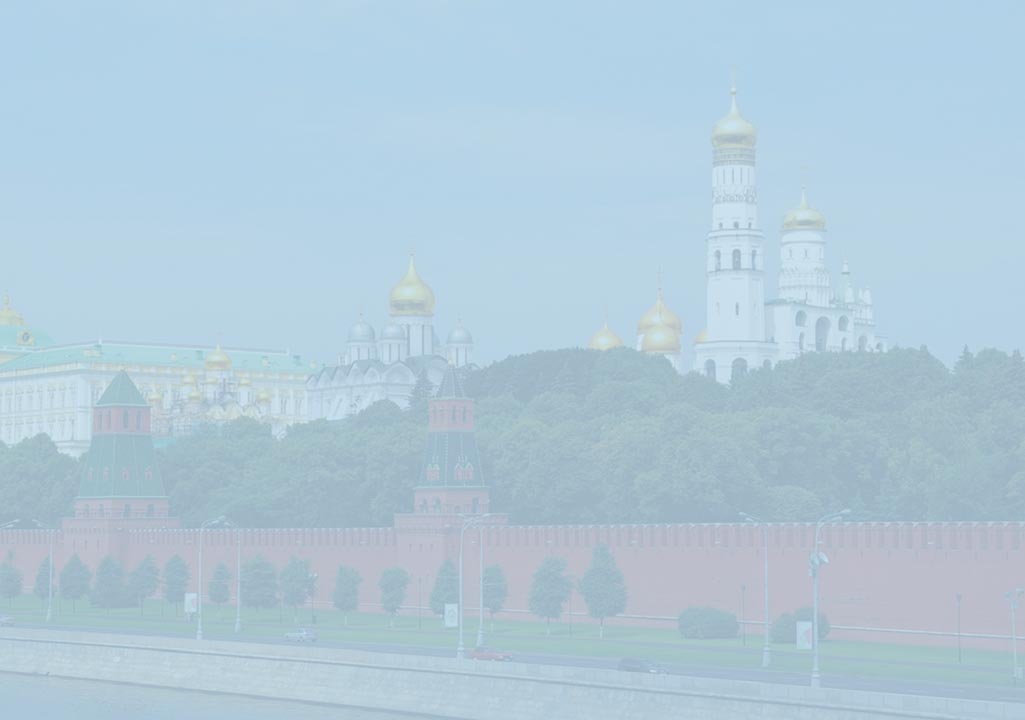 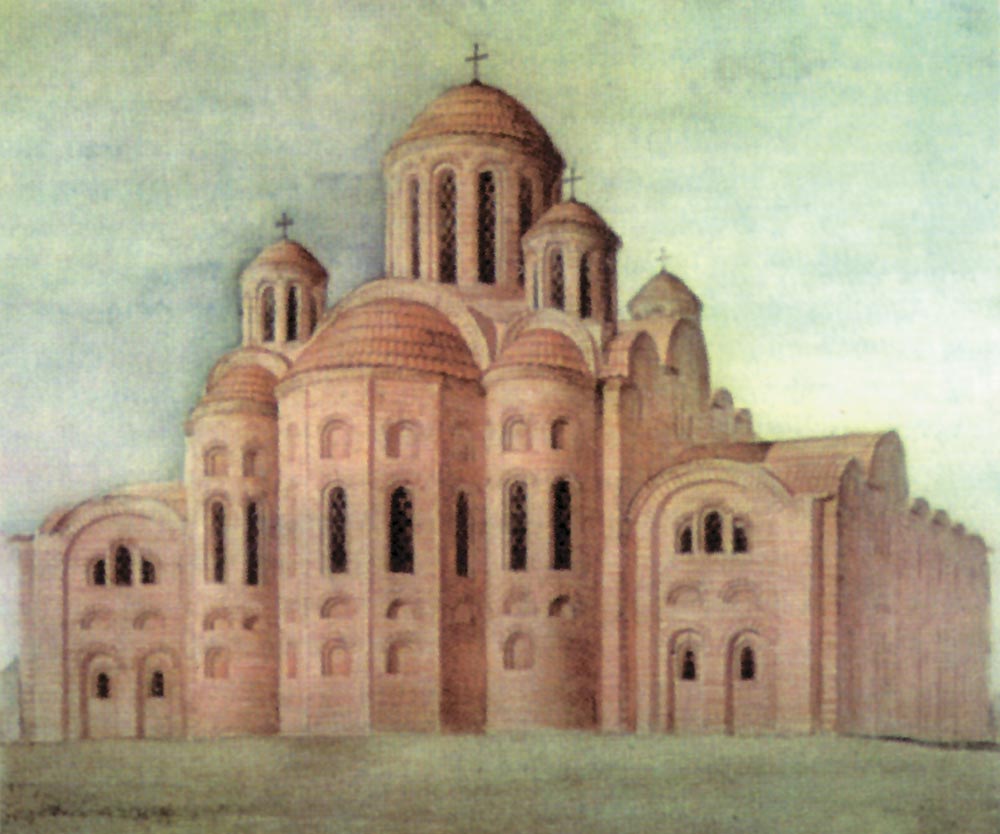 Церковь Успения Пресвятой Богородицы в Киеве («Десятинная»). Реконструкция
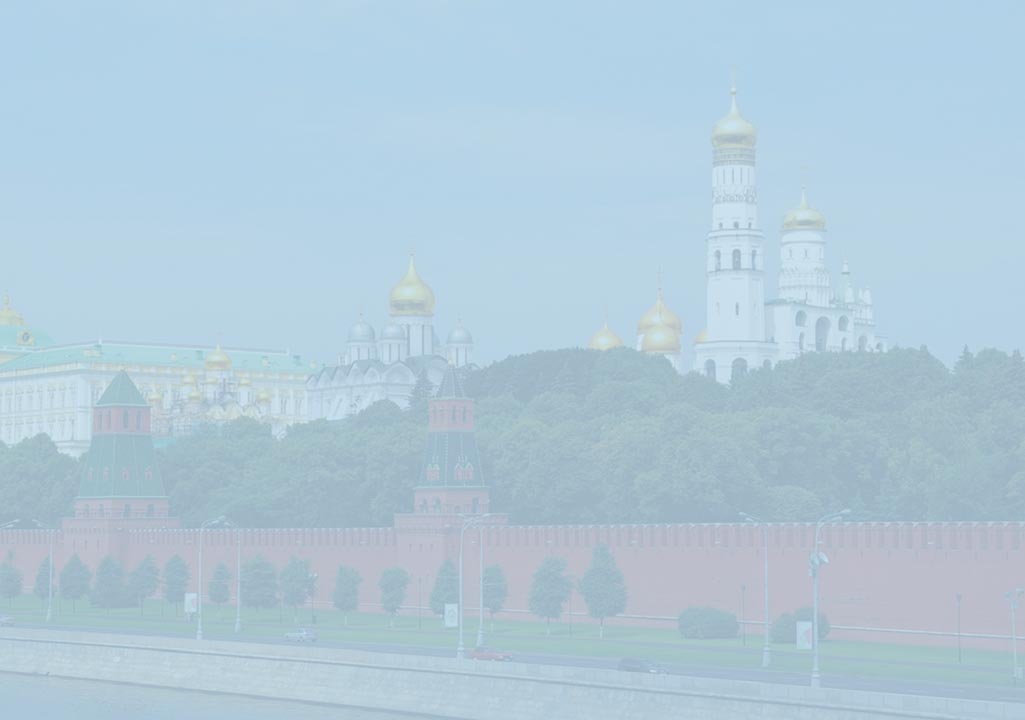 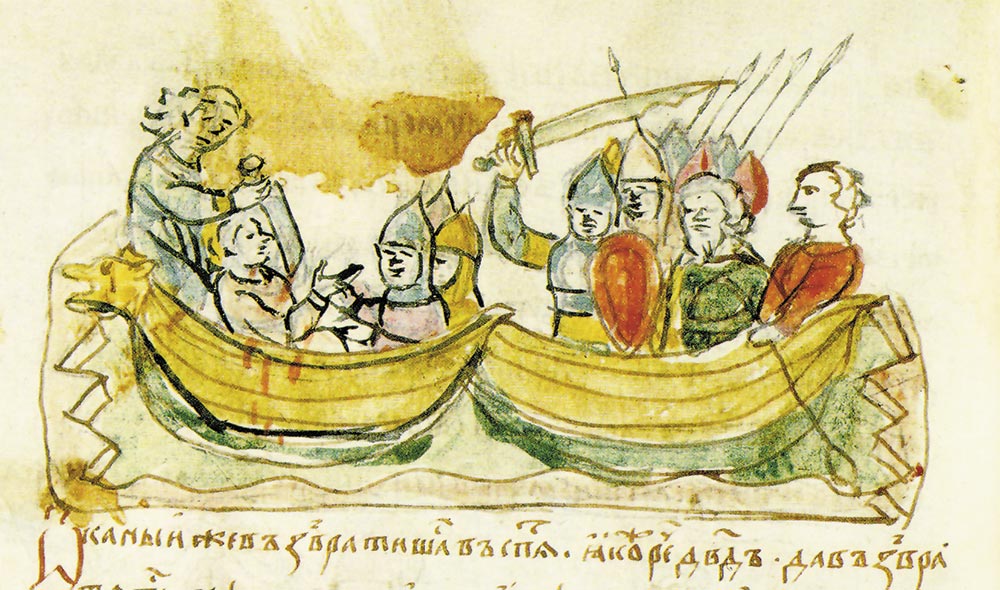 Убиение князя Глеба. Миниатюра Радзивиловской летописи. Конец XV в.
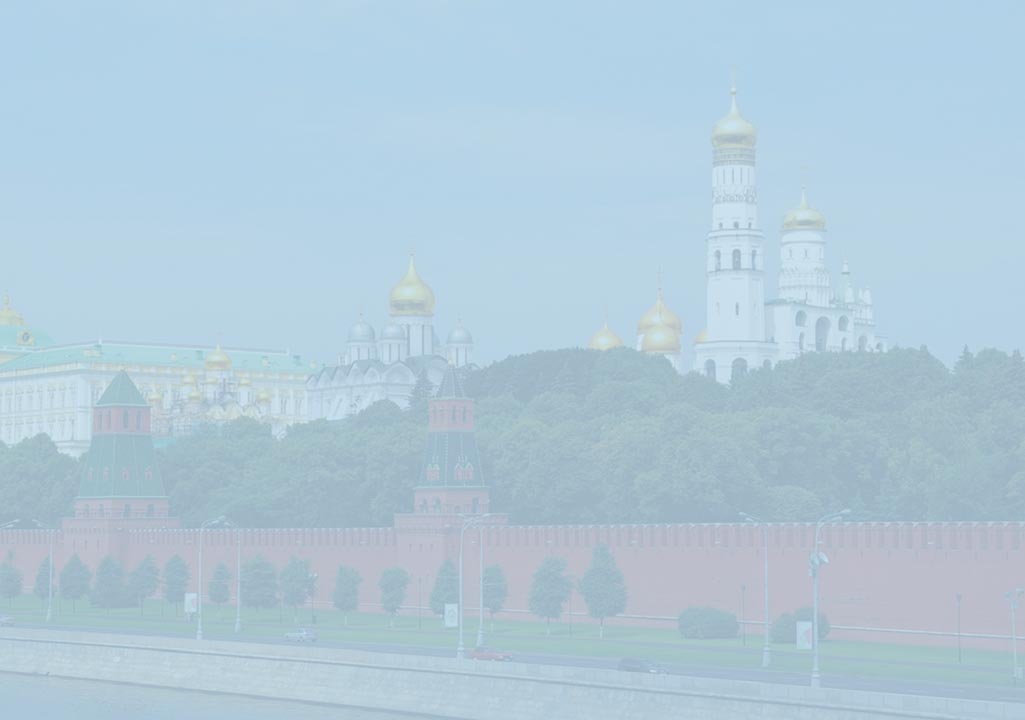 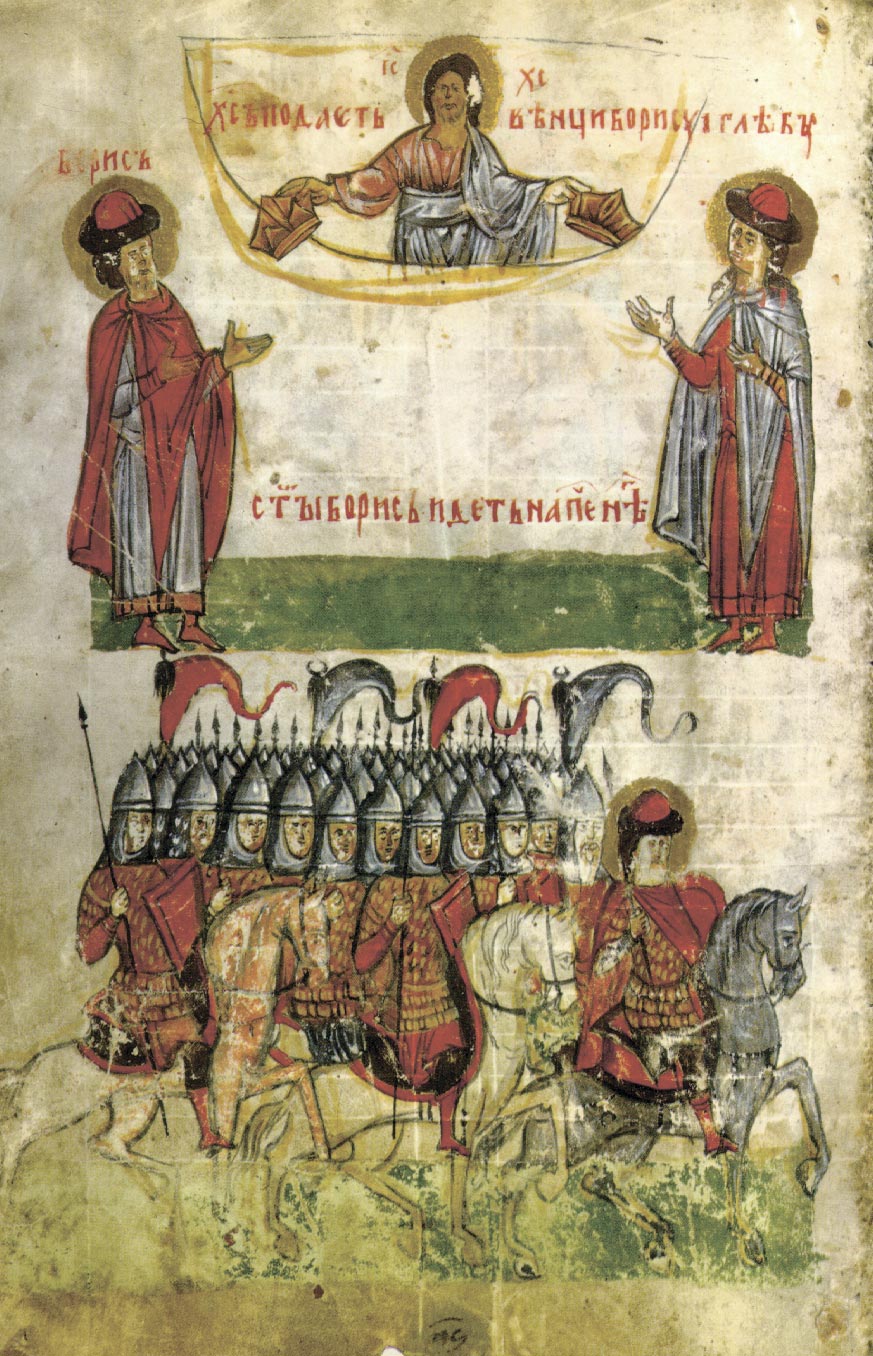 Христос подает венцы Борису и Глебу. Миниатюра
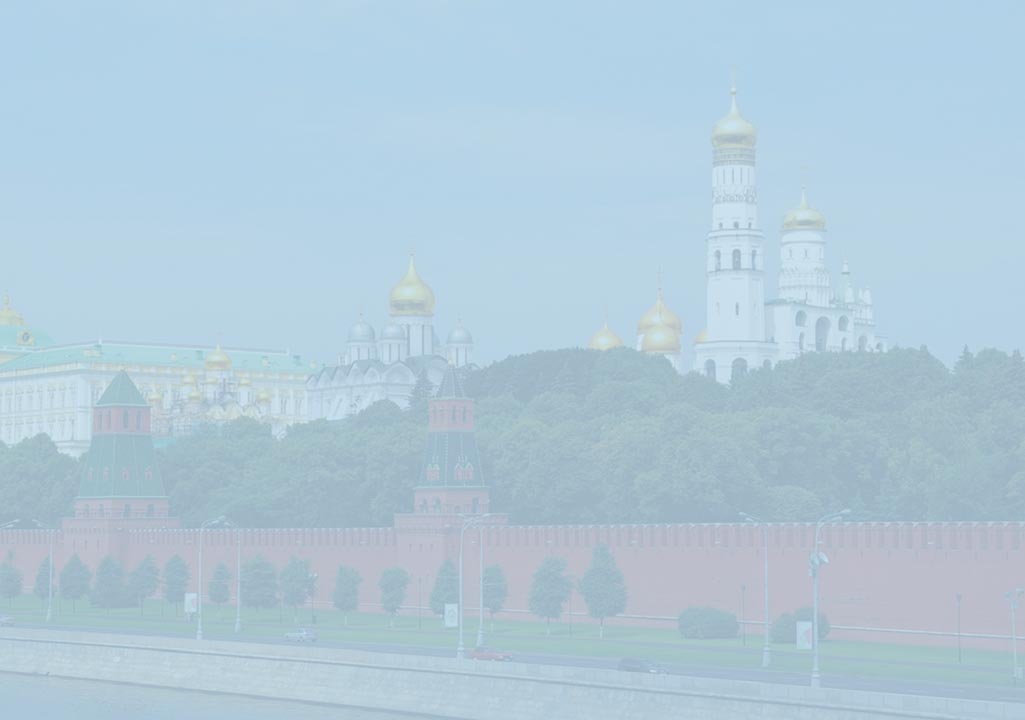 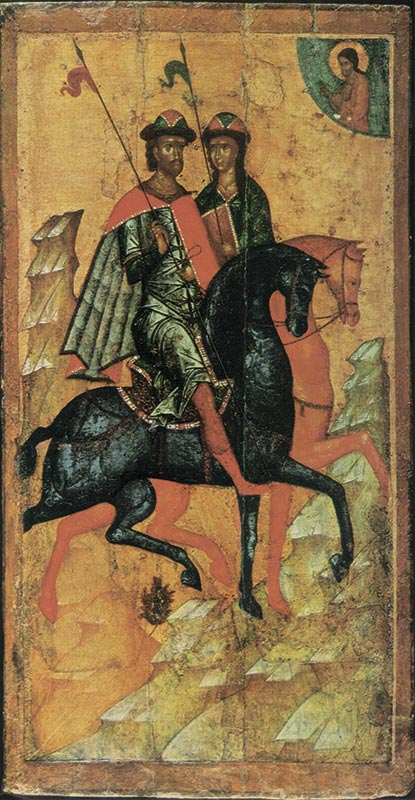 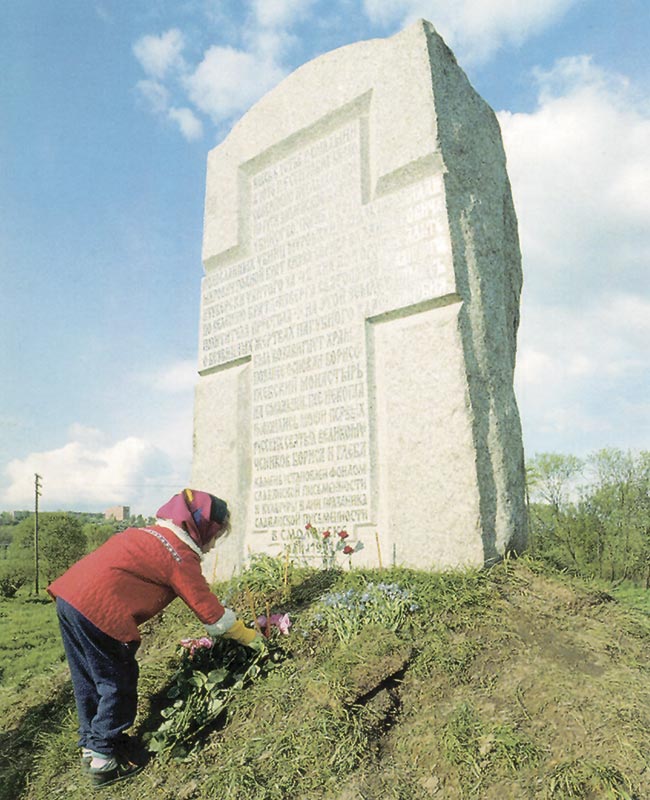 Памятный крест на месте убиения святого князя Бориса
Святые Борис и Глеб.Икона
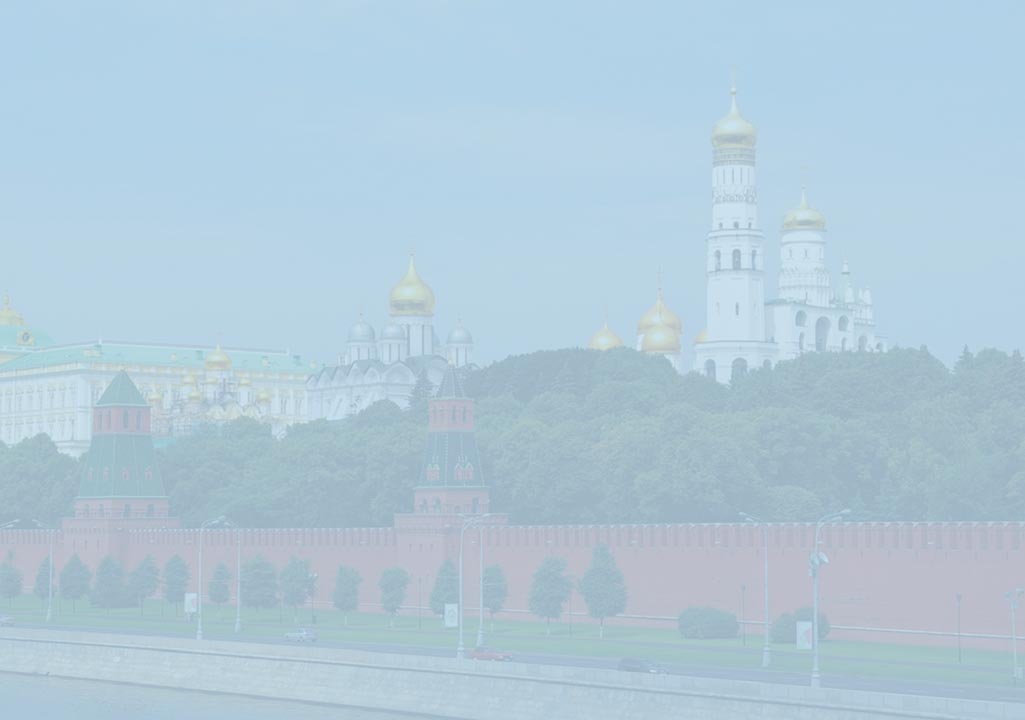 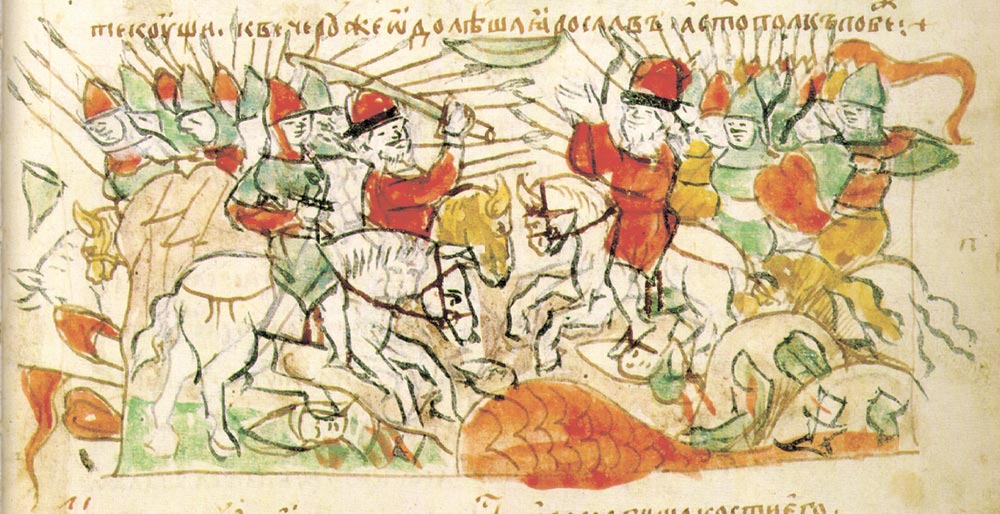 Битва князя Ярослава во Святополком. Миниатюра Радзивиловской летописи. Конец XV в.
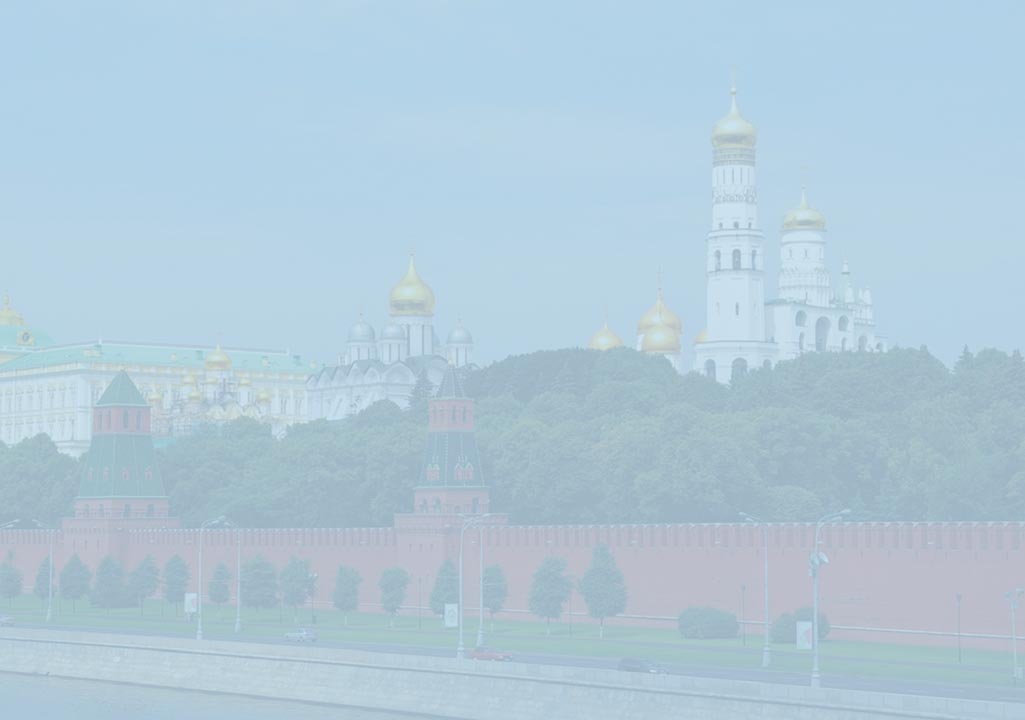 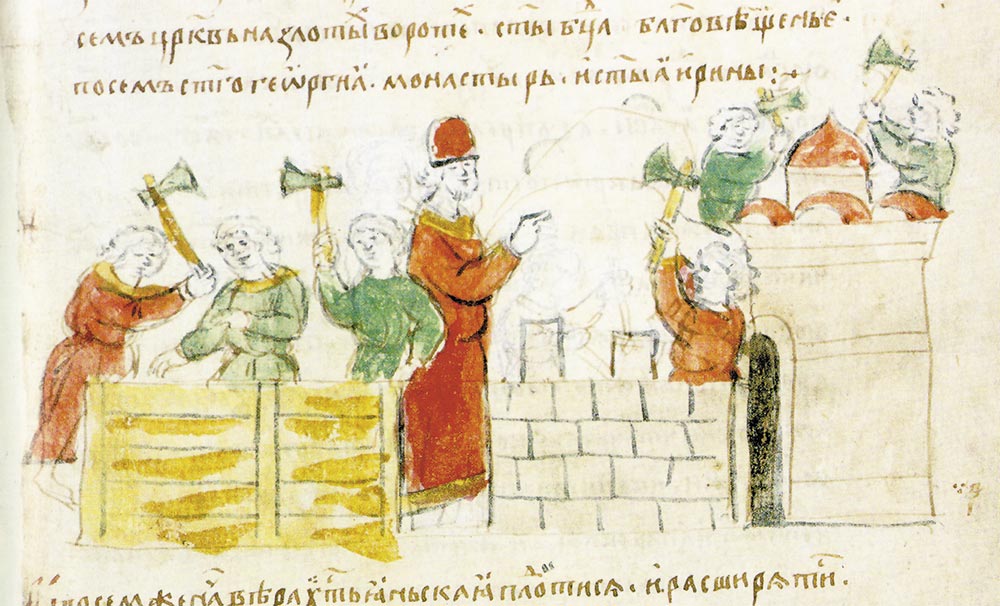 Ярослав строит церковь Благовещения Пресвятой Богородицы на Золотых воротах. Миниатюра Радзивиловской летописи. Конец XV в.
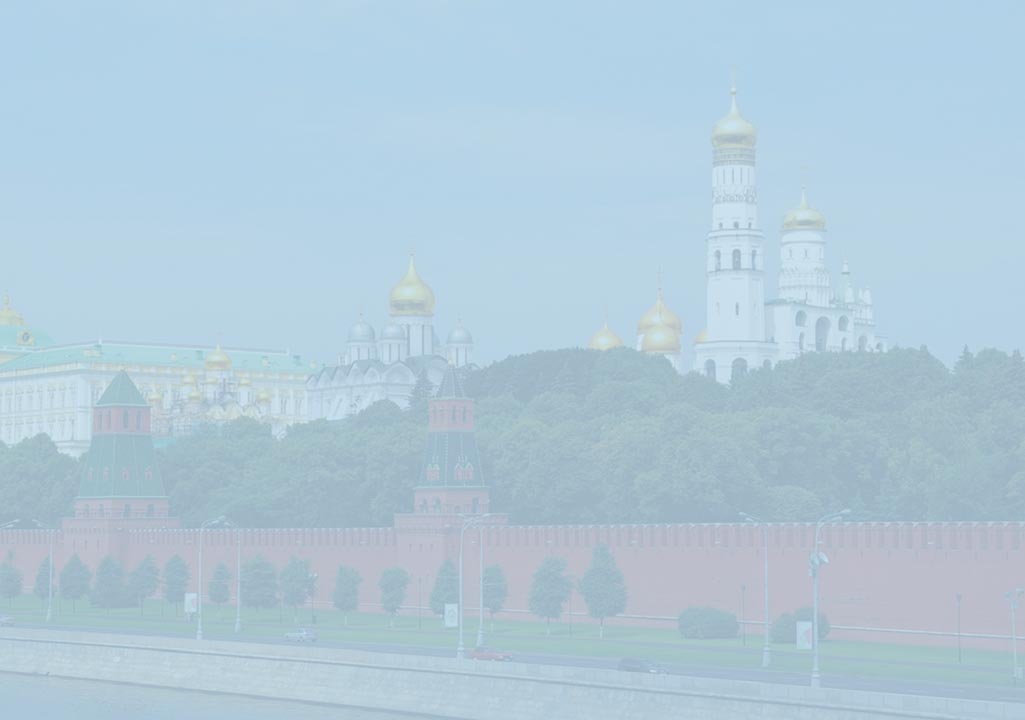 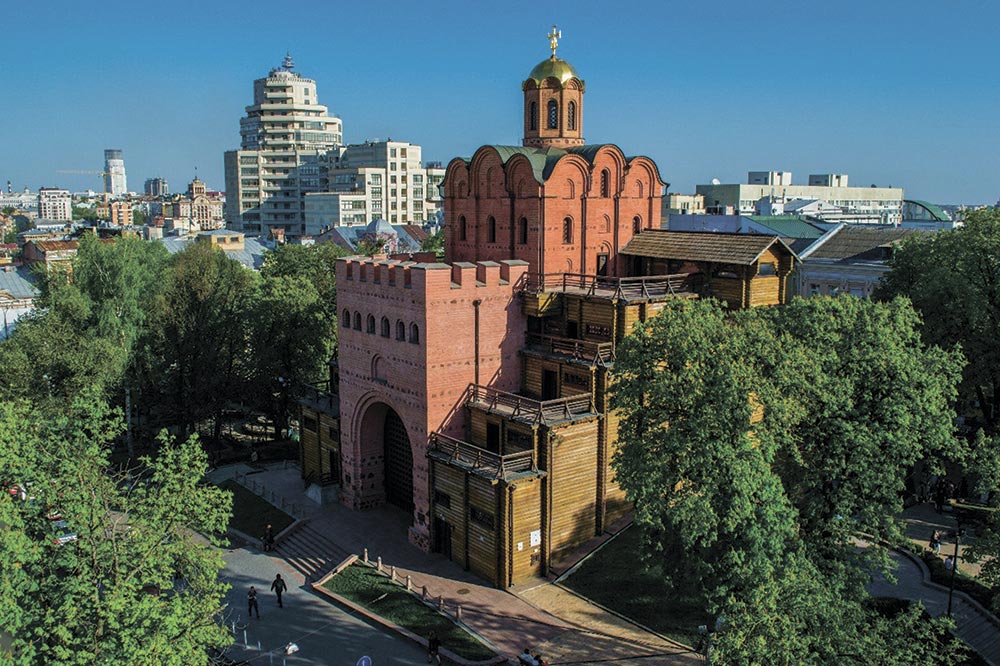 Золотые ворота с надвратной церковью в честь Благовещения Пресвятой Богородицы. Киев. Реконструкция
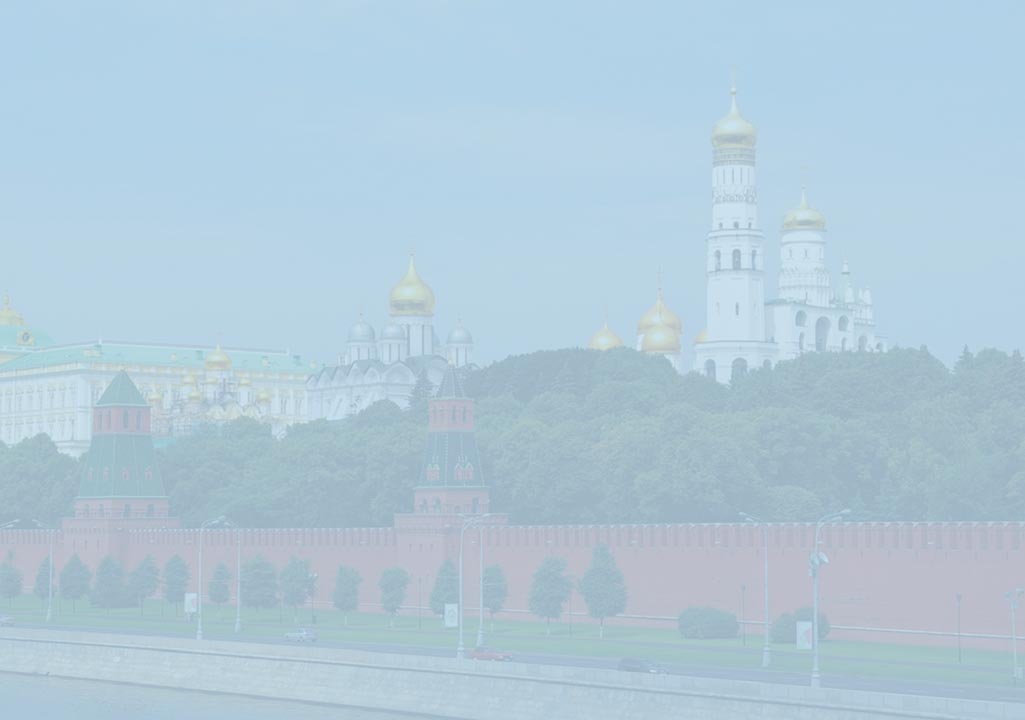 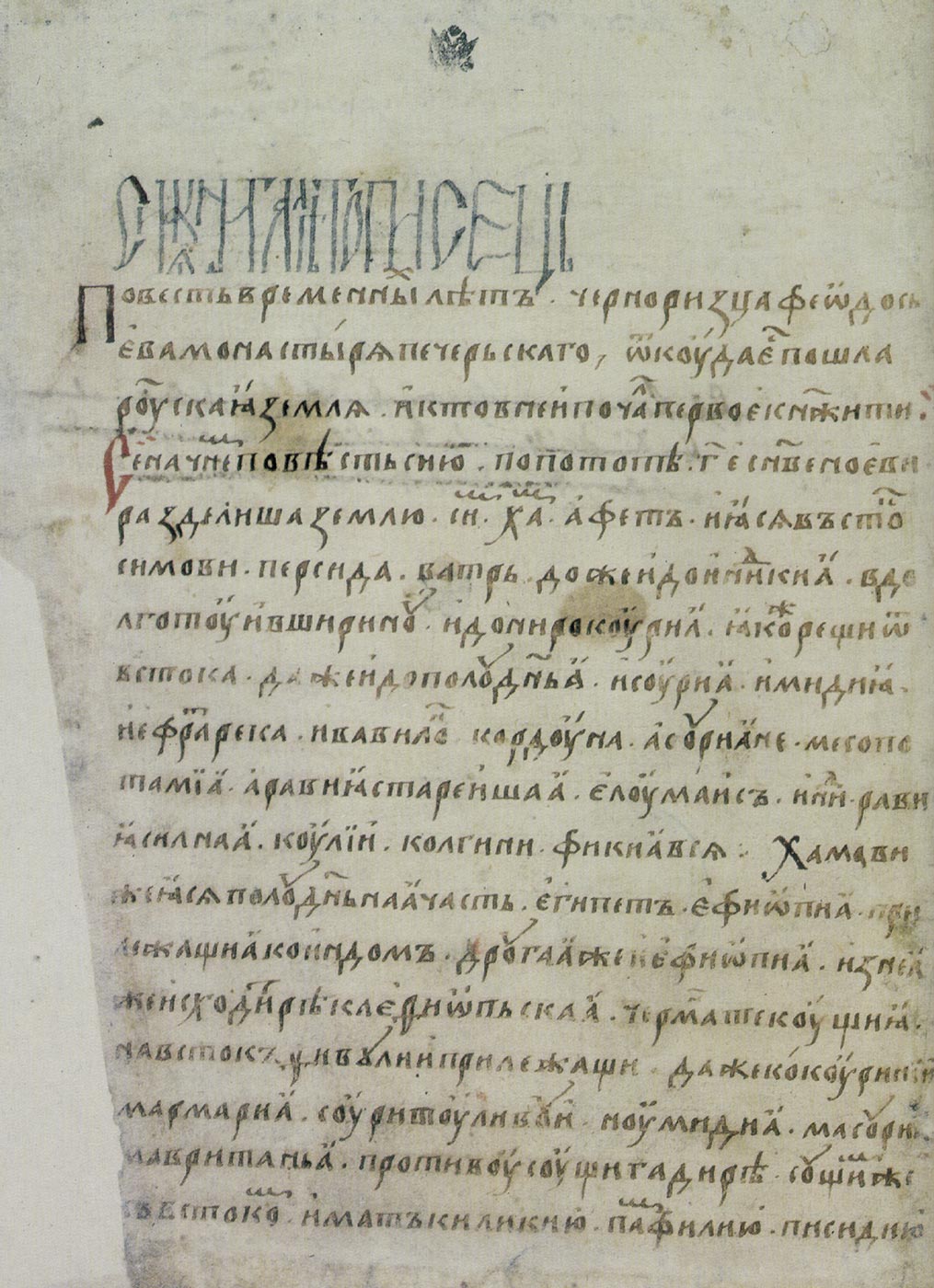 Первый лист Радзивиловской летописи. Конец XV в.